Introduction to IQmol: 
Part I



Fazle Rob, Shirin Faraji, Ilya Kaliman, and Anna Krylov
1
IQmol: Resources
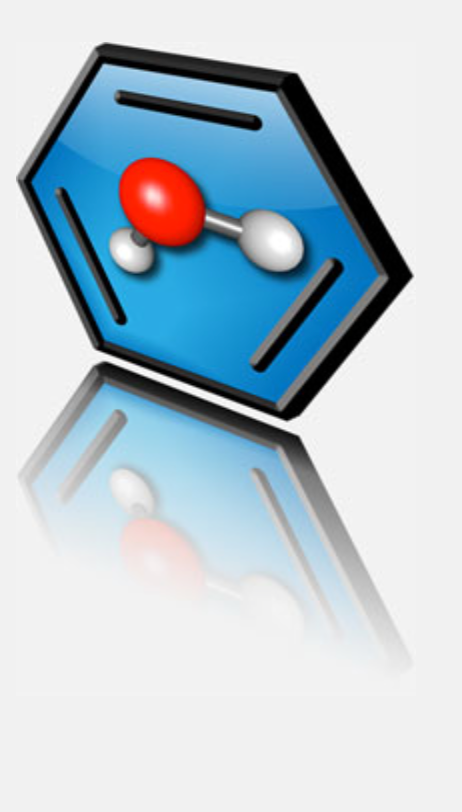 Written by Dr. Andrew Gilbert 

 Keep yourself up to date with IQmol website: http://iqmol.org

 IQmol Youtube channel:  IQmol now has its own Youtube channel
2
IQmol: Building molecules
Open IQmol, the molecule building screen looks like this:
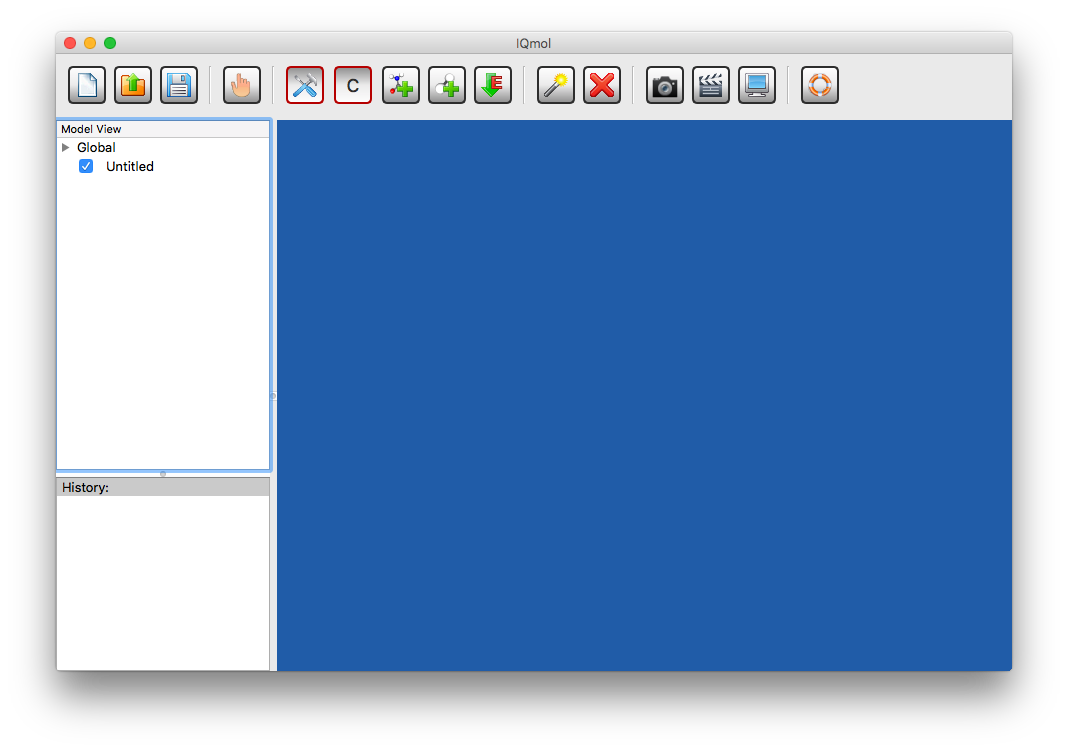 Iqmol 2.7.1 is used for this presentation
3
Iqmol: Quick overview
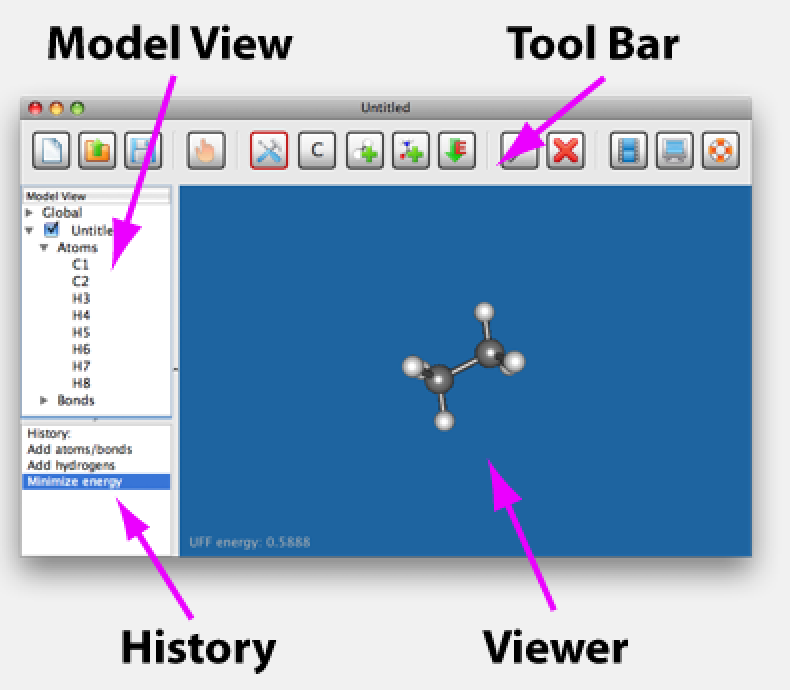 (MV)
4
IQmol: Main build tools
Build Mode
Add Hydrogens
Minimize Energy (classical forcefield)
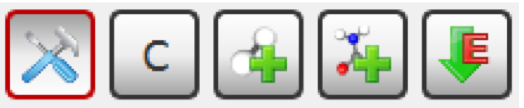 Add Fragments
(pre-built molecules)
Build Elements
(periodic table)
5
IQmol: Building molecules
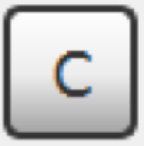 Click the “Build Element” : periodic table pops up:
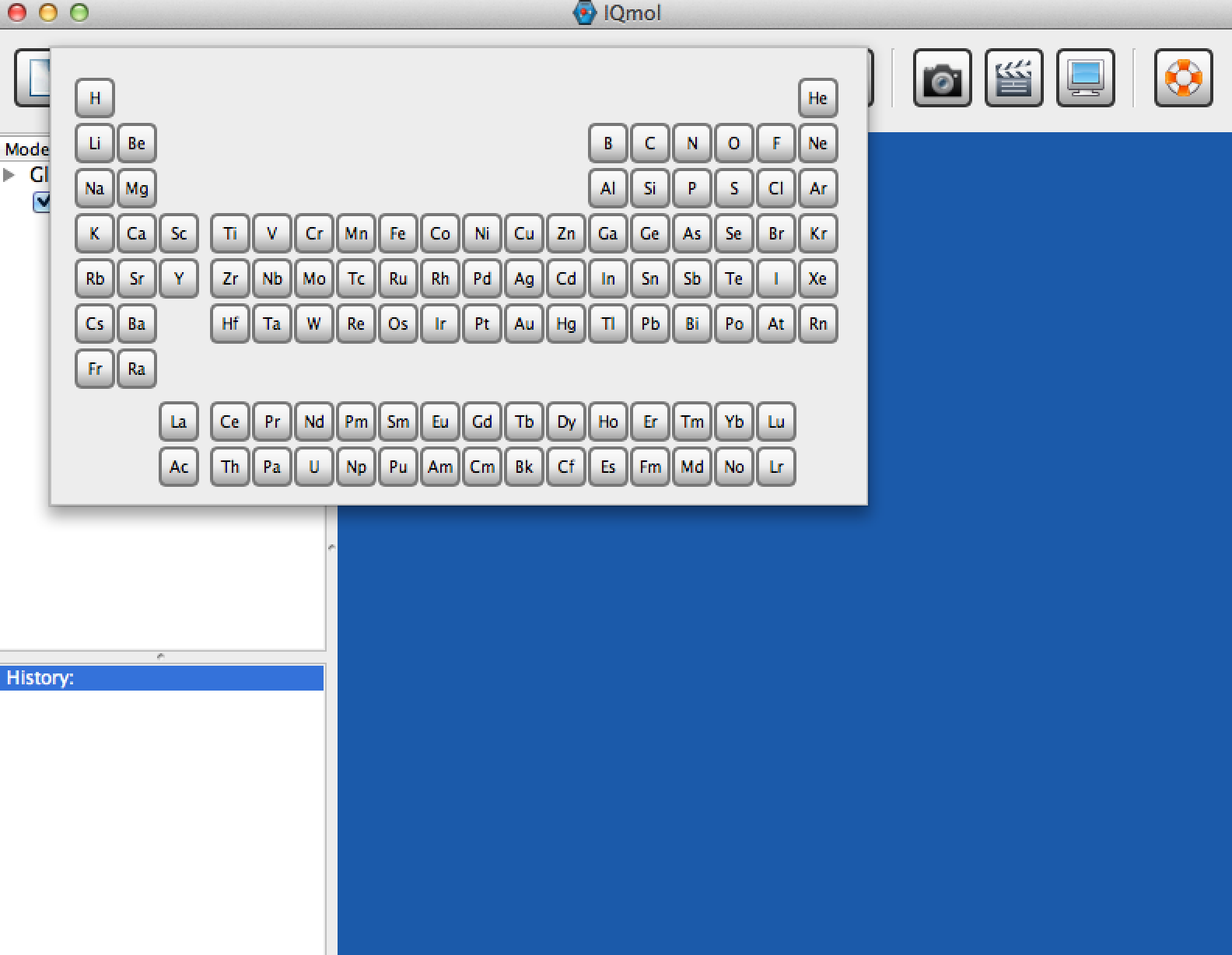 6
IQmol: Selecting atom
Select an atom, for example Oxygen: O
 Click in the blue screen (Viewer) area to place the Oxygen atom
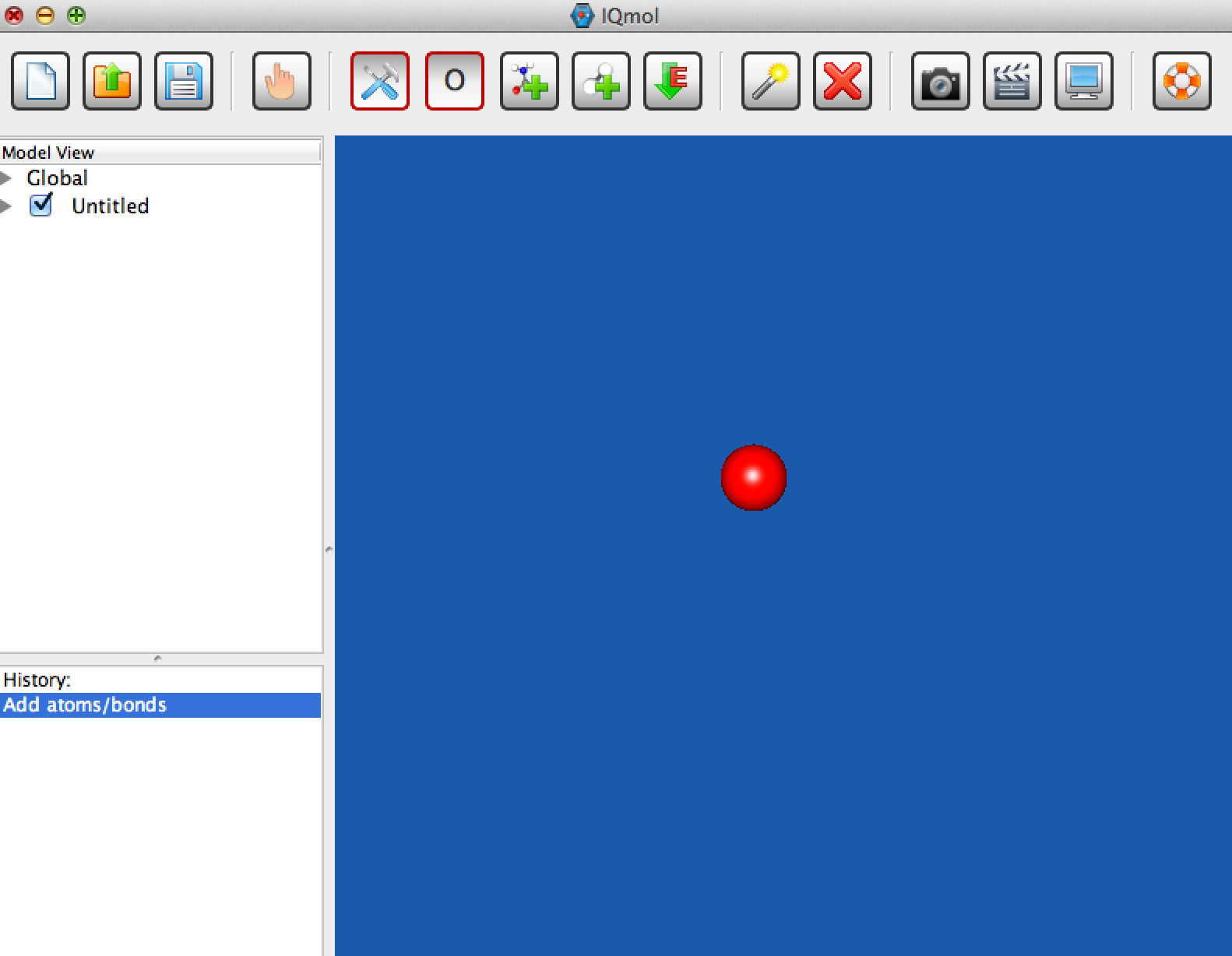 7
IQmol: Add Hydrogen
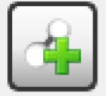 Click the “Add Hydrogens” button:
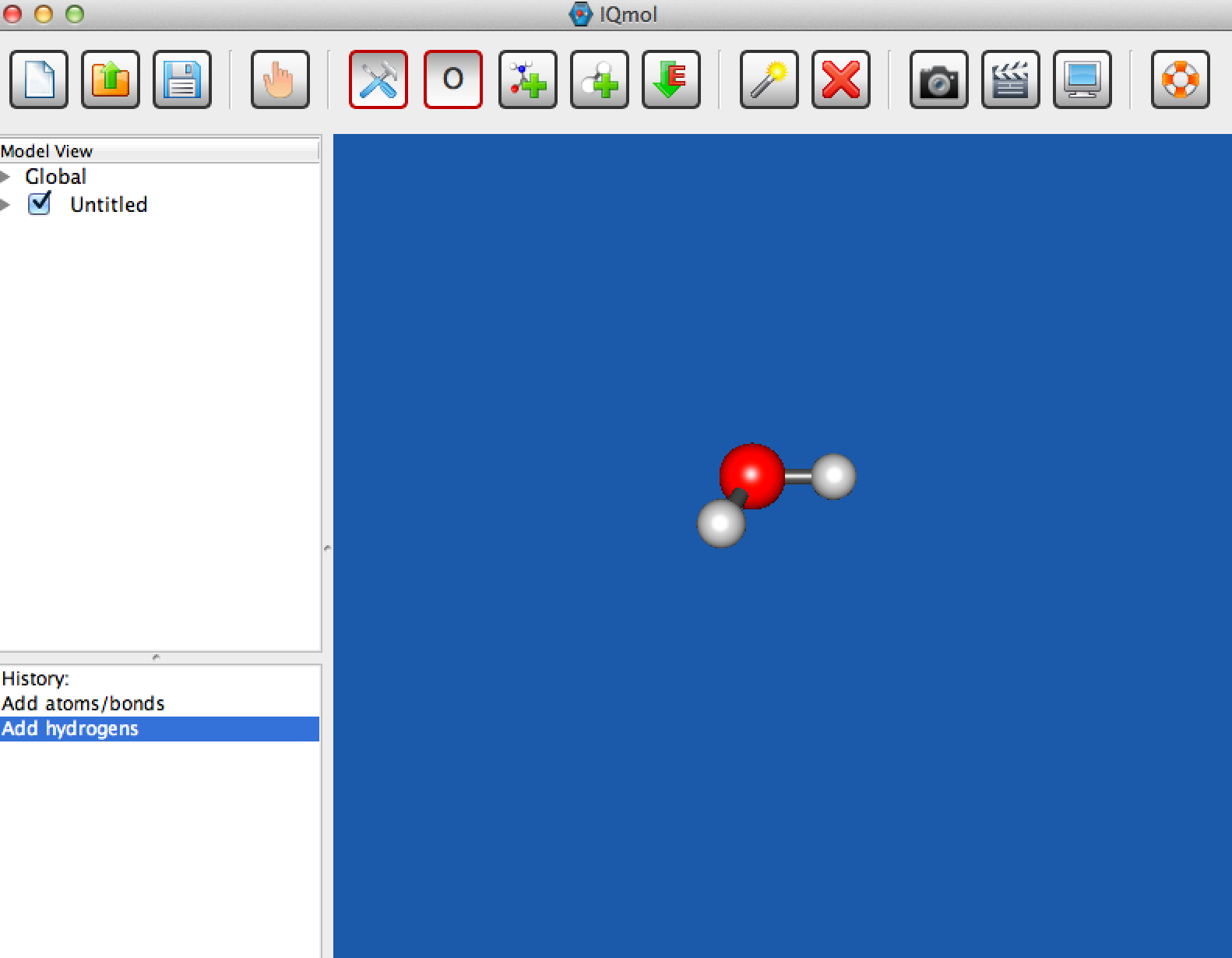 8
IQmol: Classical minimizer
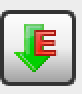 Click the “Minimize Energy” button to get a more realistic structure
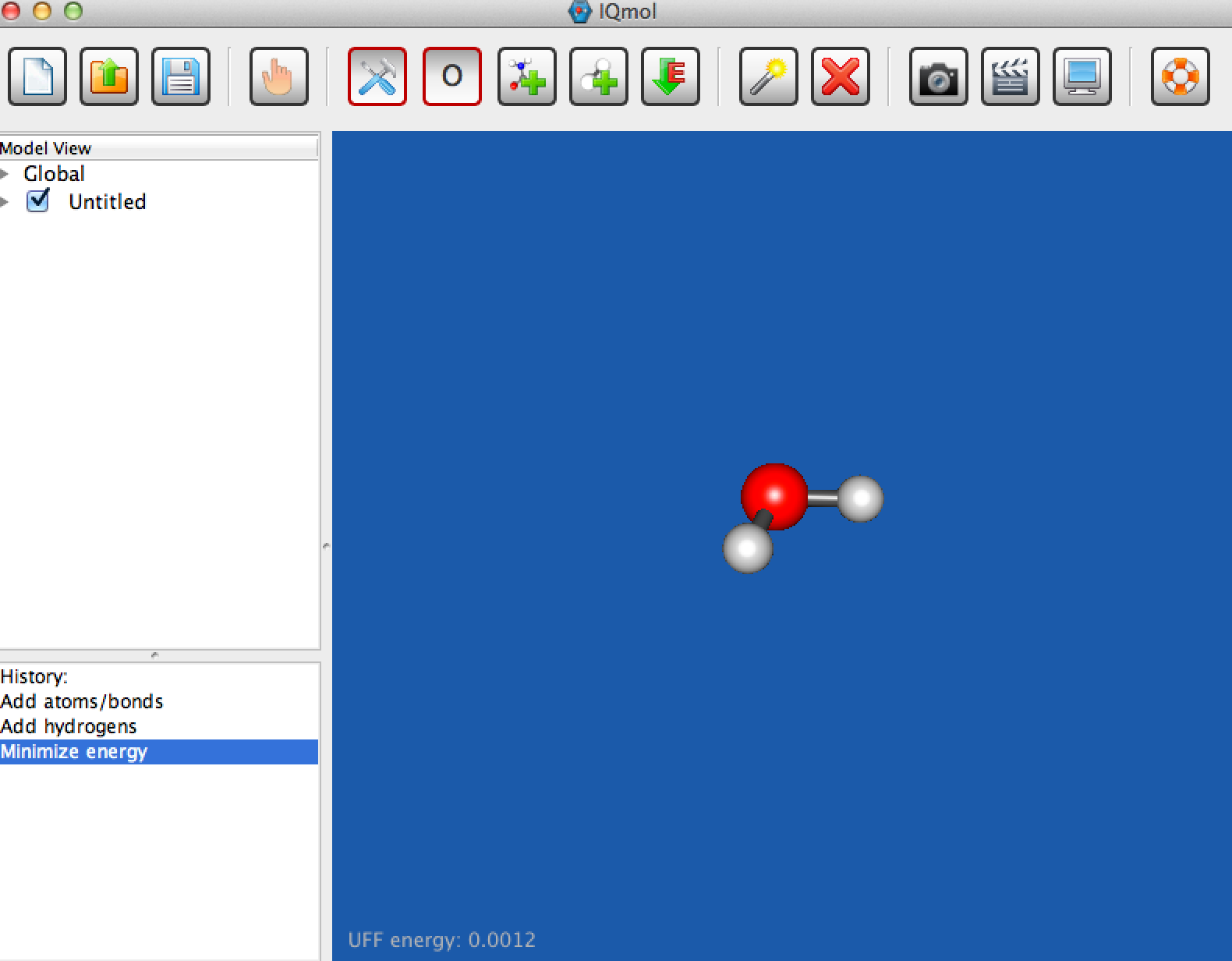 Energy of the current structure
9
IQmol: Classical minimizer
Build —> Select Force Field: allows you to choose different force field
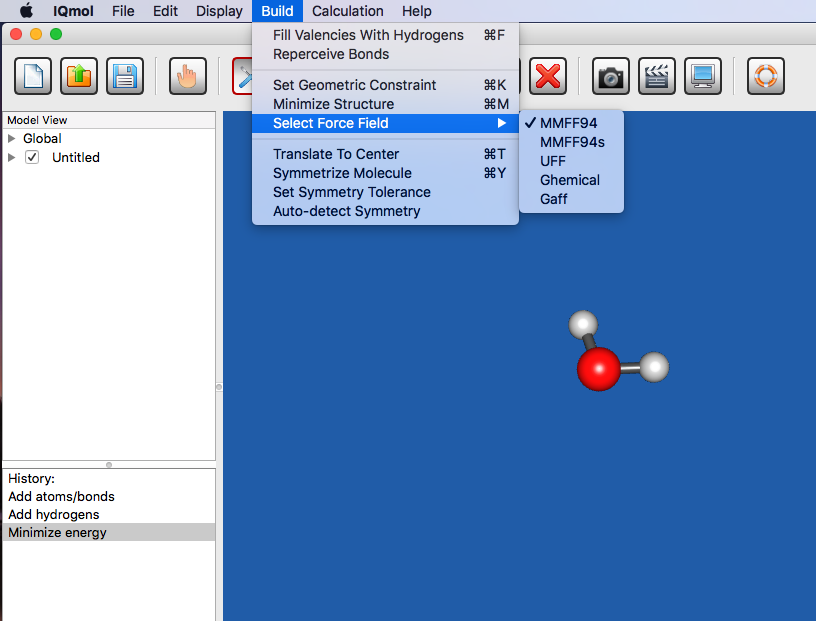 10
IQmol: Pre-build molecules
Pre-build molecule library (“Add Fragments” button          ) contains various 
  molecules that can be used to build more complex molecules
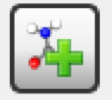 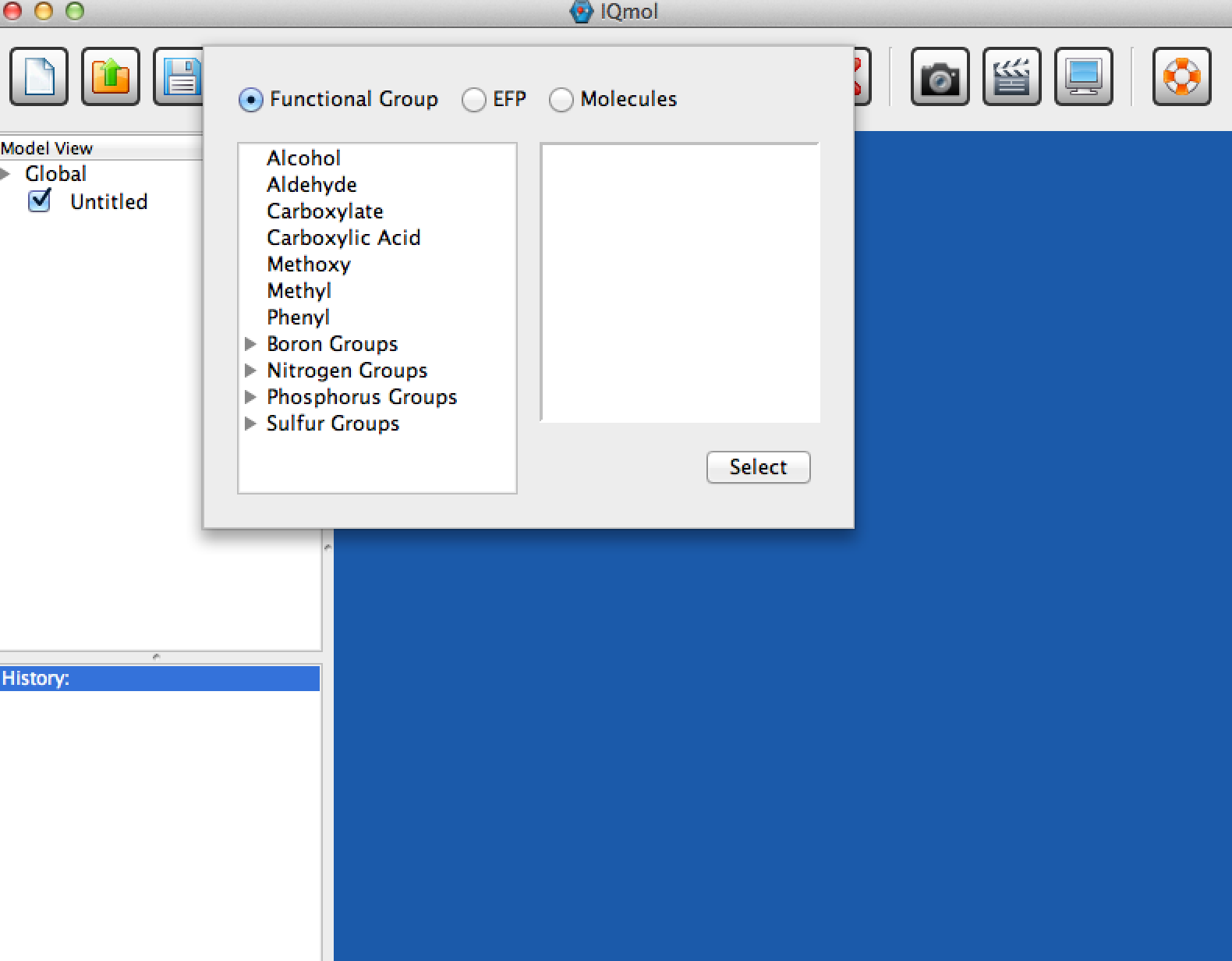 11
IQmol: Pre-build molecules
Click on the “Add Fragment” button , then choose amino_acids/L-lysine.
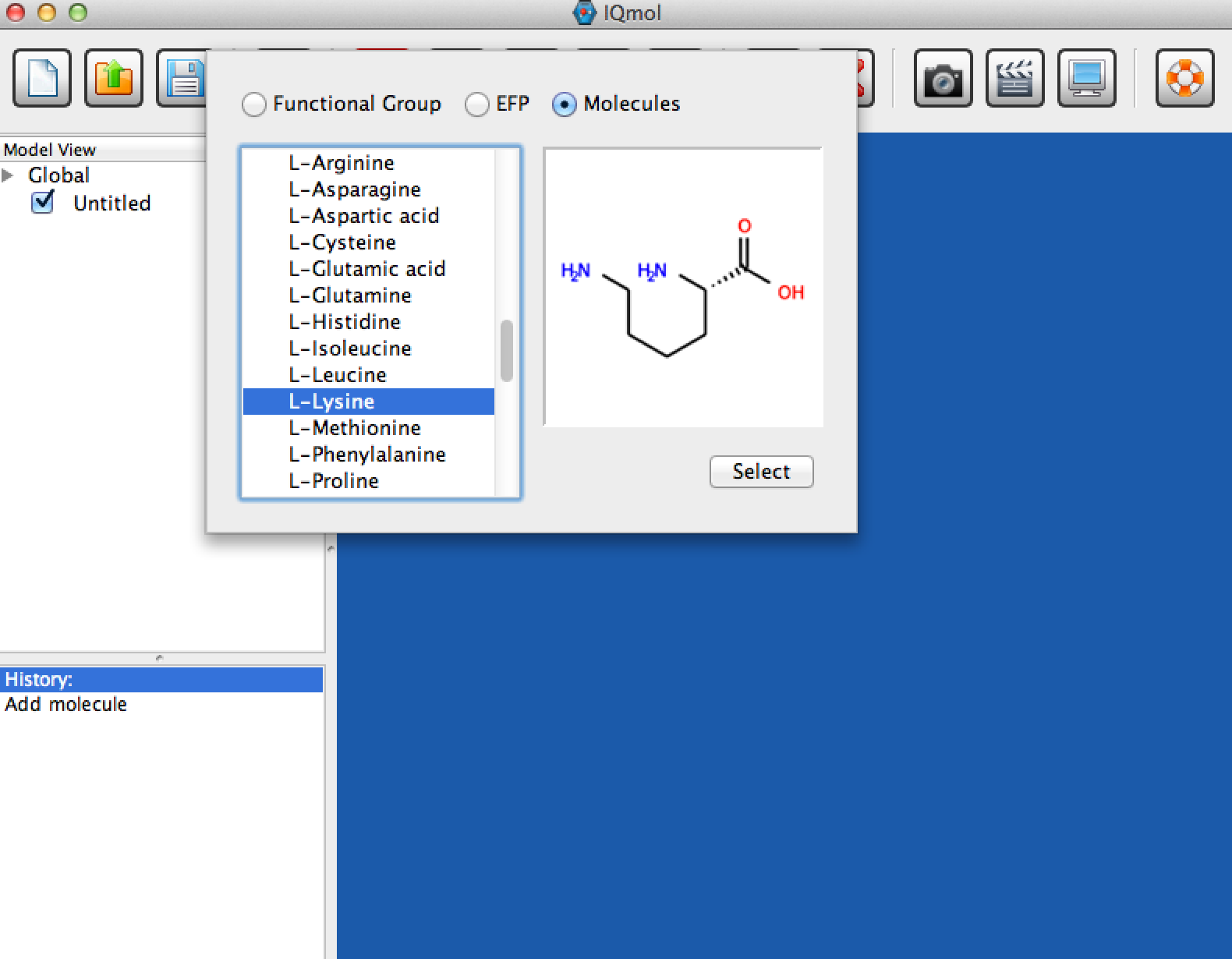 12
IQmol: Manipulation Mode
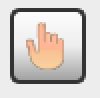 Click on the “Manipulate” mode
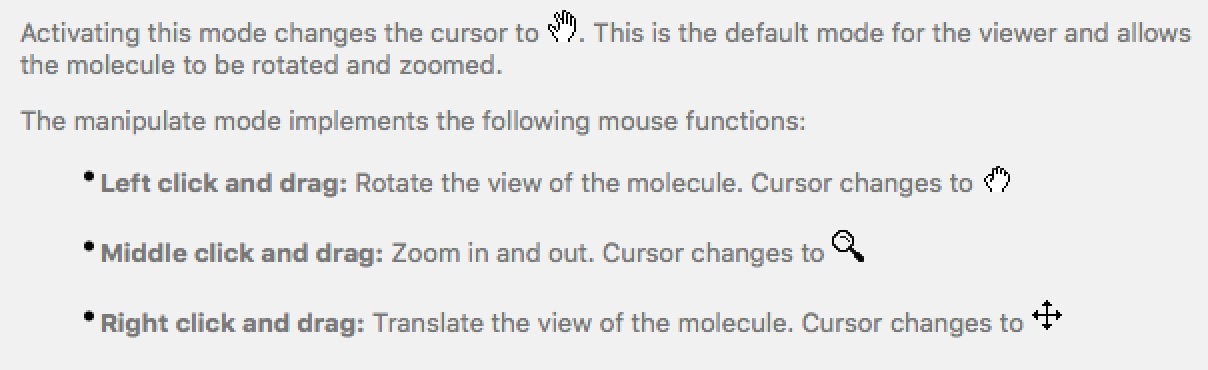 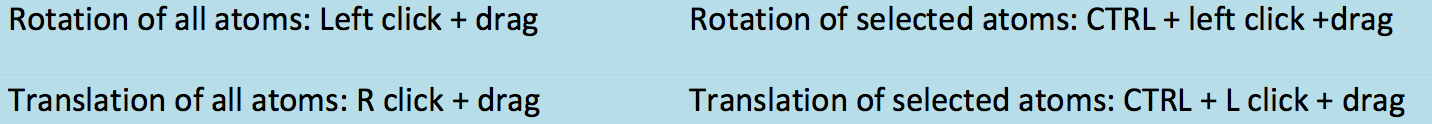 Replace CTRL with command key for Mac
13
IQmol: Select Mode
Click on the “Select”  mode








Press “CTRL” and the left/right mouse (two fingers on Mac Trackpad) button to move the group of selected atoms [Replace CTRL with command key for Mac. For Mac Tracpad do the corresponding finger gesture]
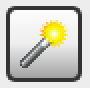 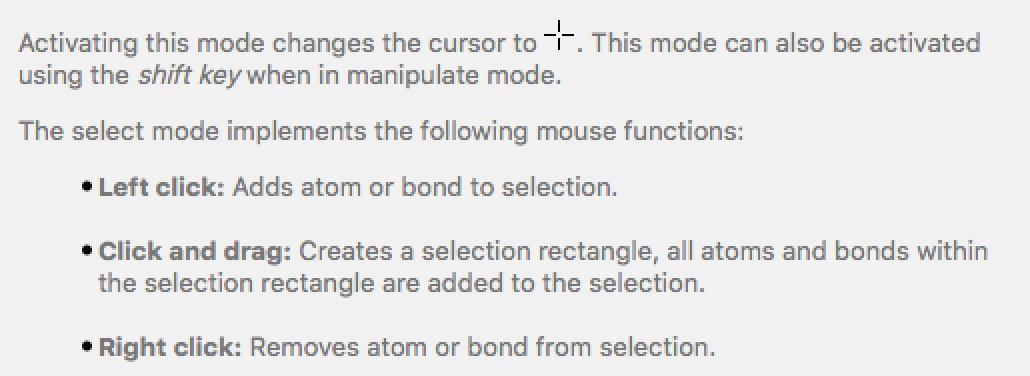 14
IQmol: Measuring bond length, angles, and dihedrals
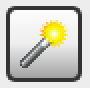 Click the select button
 Select 2, 3 or 4 atoms as necessary 
 the measured bond length or angle or dihedral is displayed in the bottom corner:
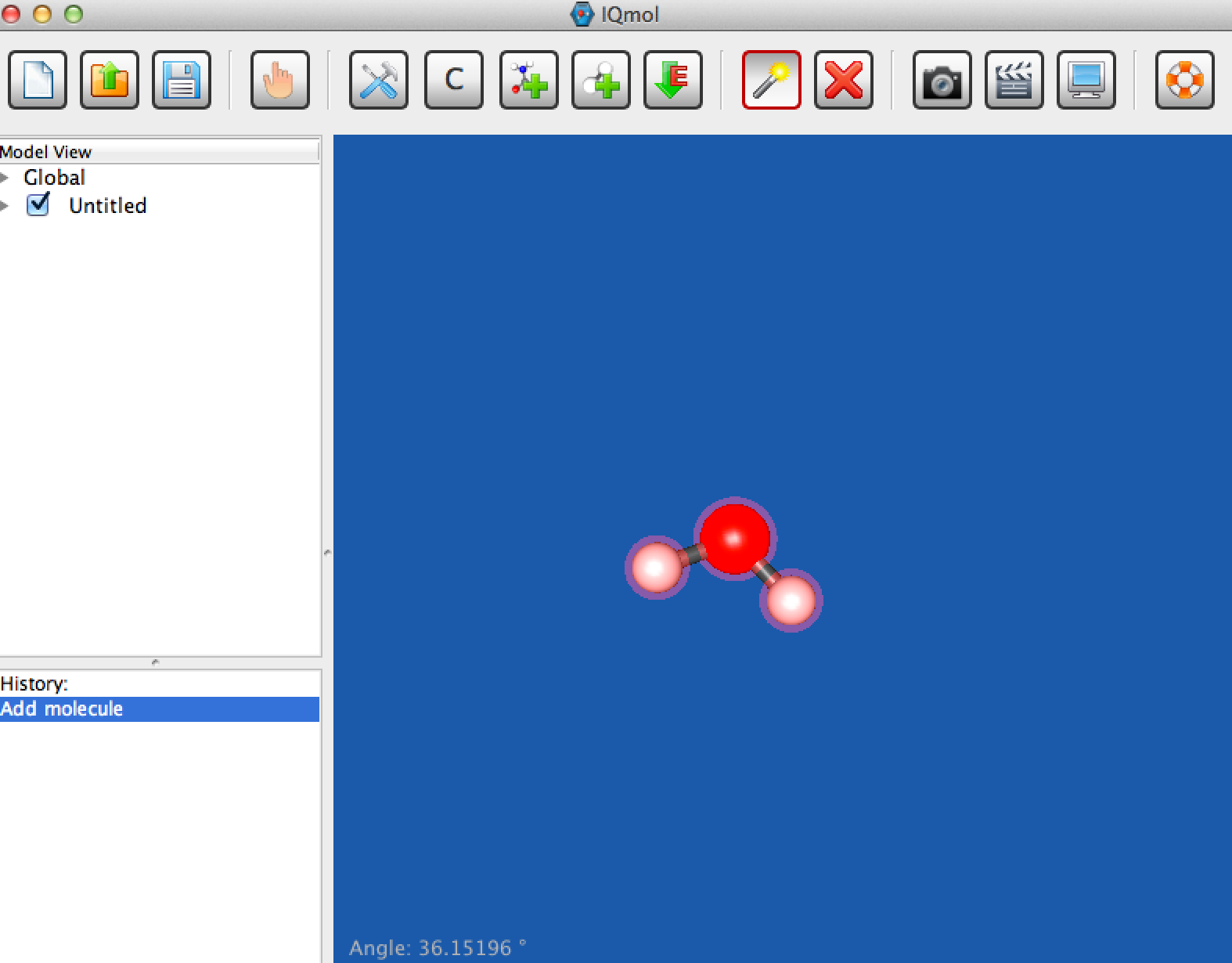 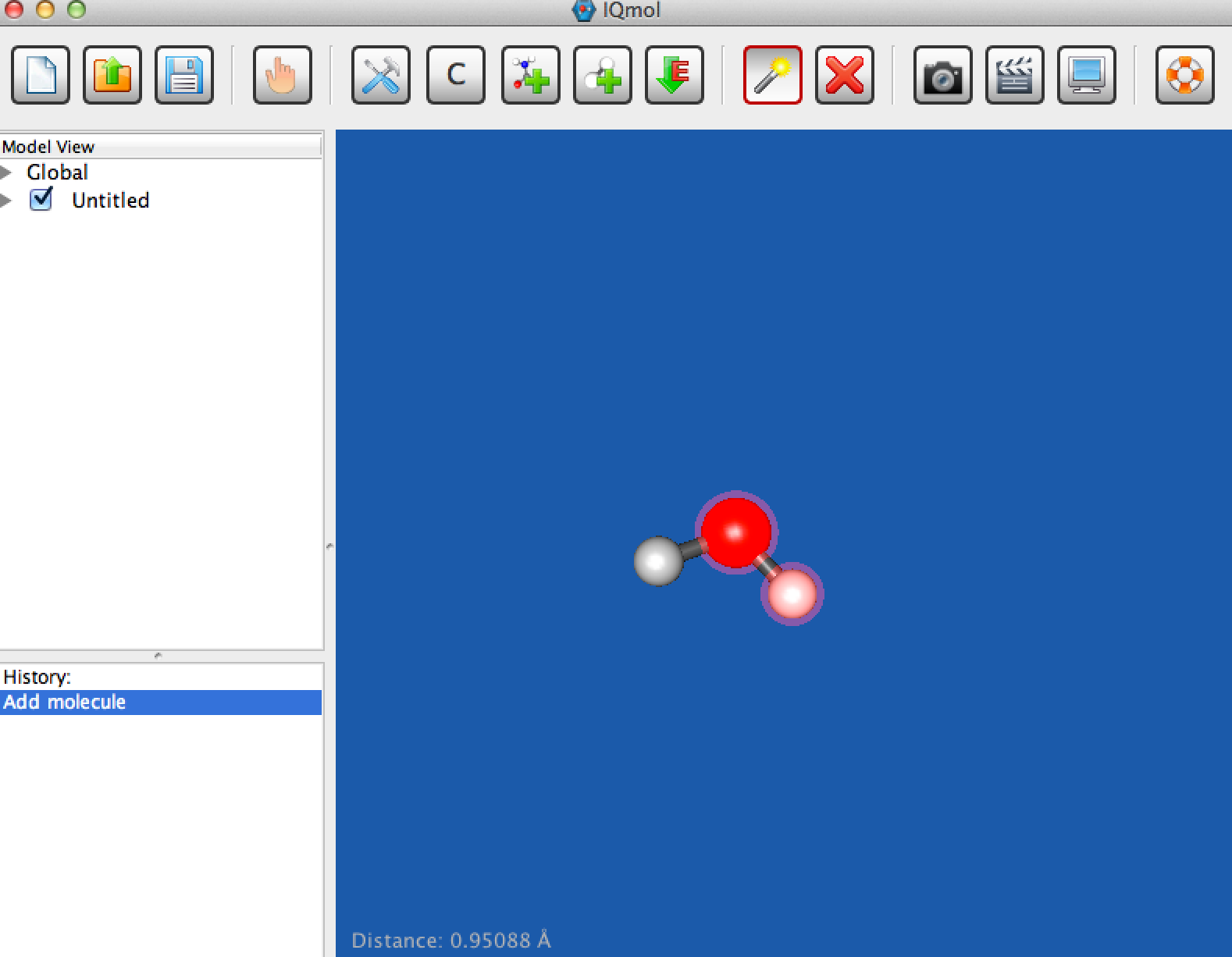 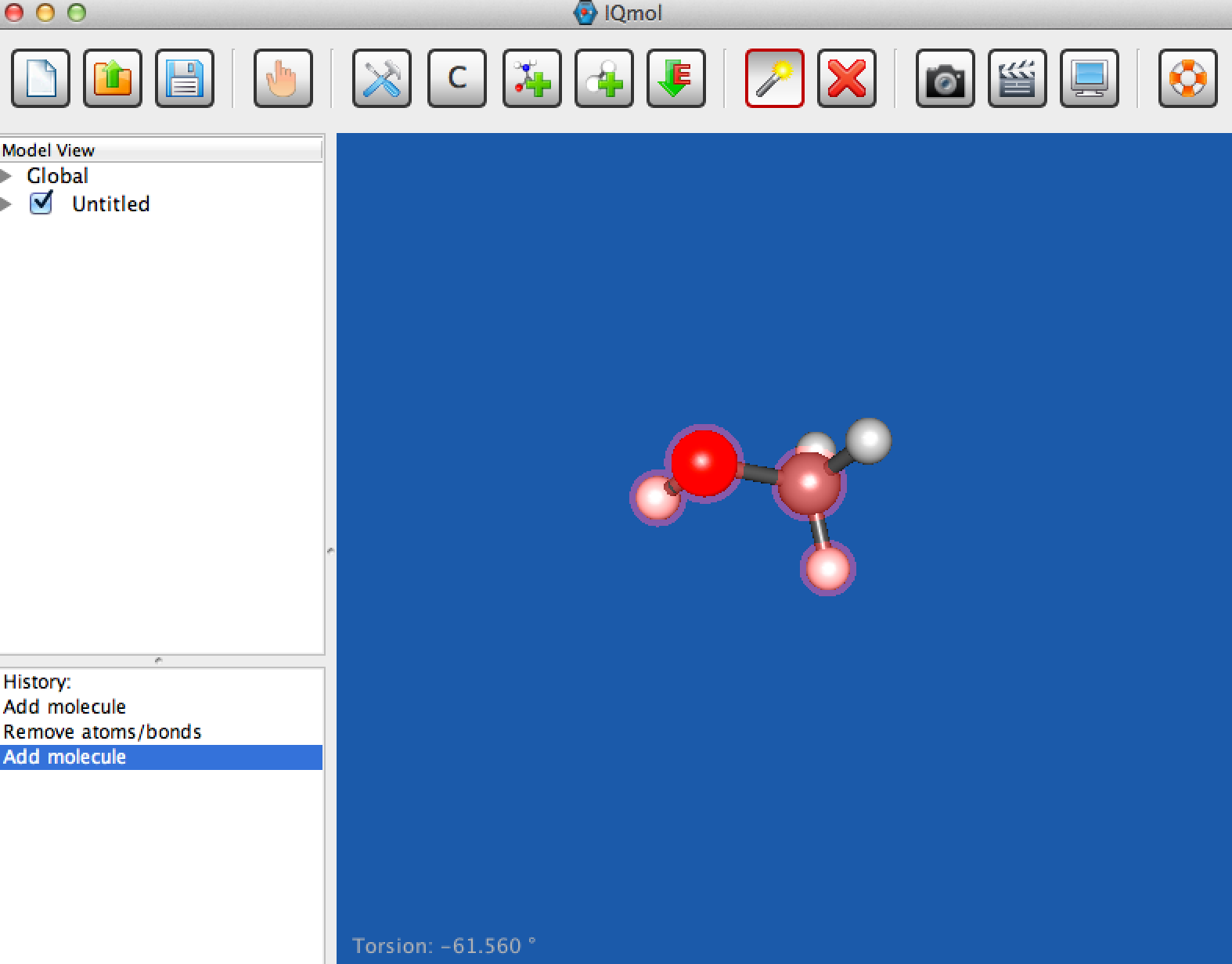 The bond length is displayed here
15
Performing Q-Chem calculations
Example 1: H2O


  Prerequisite:  Consult IQmol-Server-Setup tutorial
16
H2O
Build molecule, clean-up (force-field opt-n), check symmetry (symmetrize molecule)
Optimize B3LYP/6-31G*
Play with changing the view of the molecule, move it around, zoom
Use ‘Select’ feature to measure bonds and angles
Look at MOs: HOMO, HOMO-1; LUMO
Run FREQ job, look at vibrations (click versus double-click)
17
Building up/Check symmetry
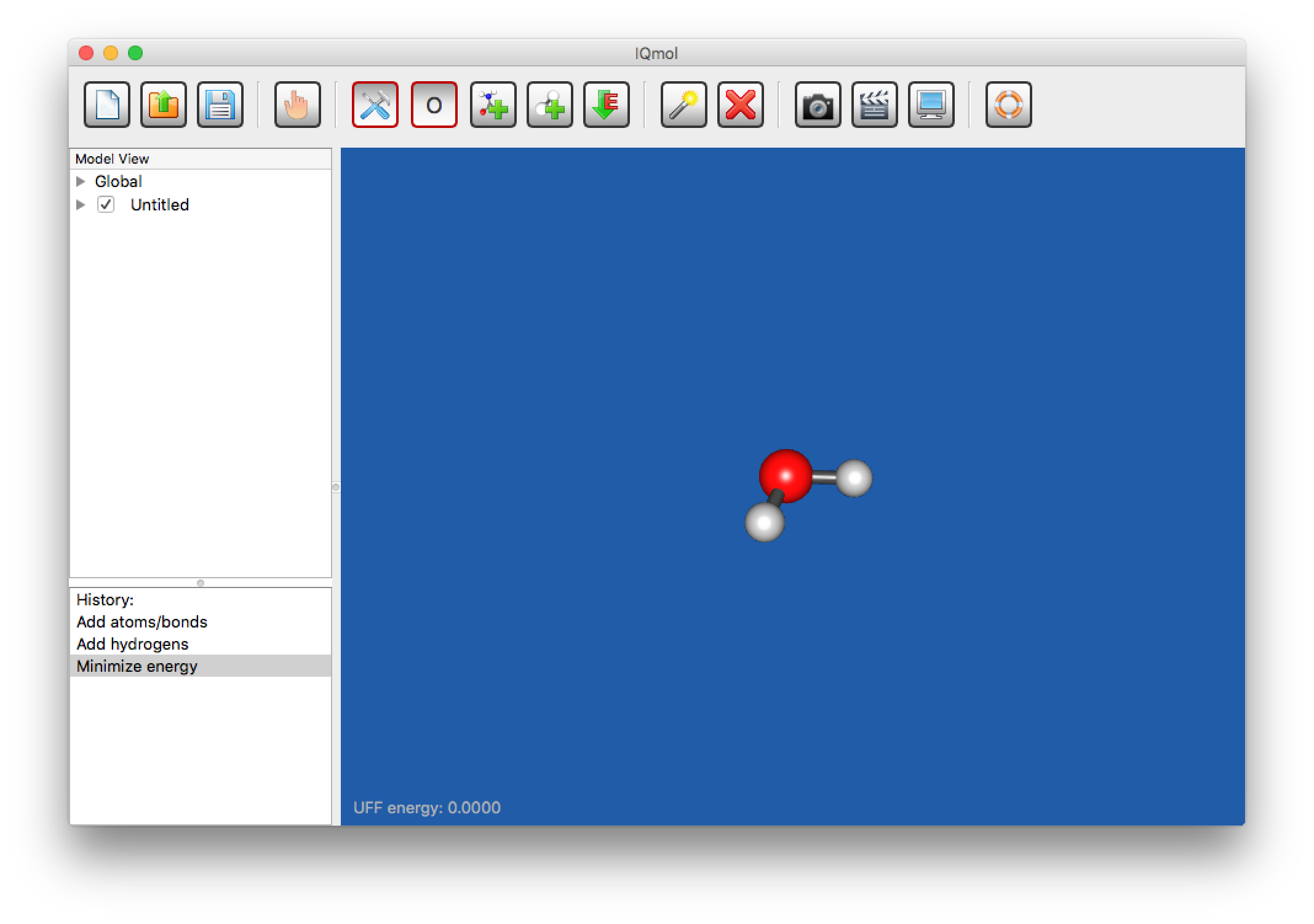 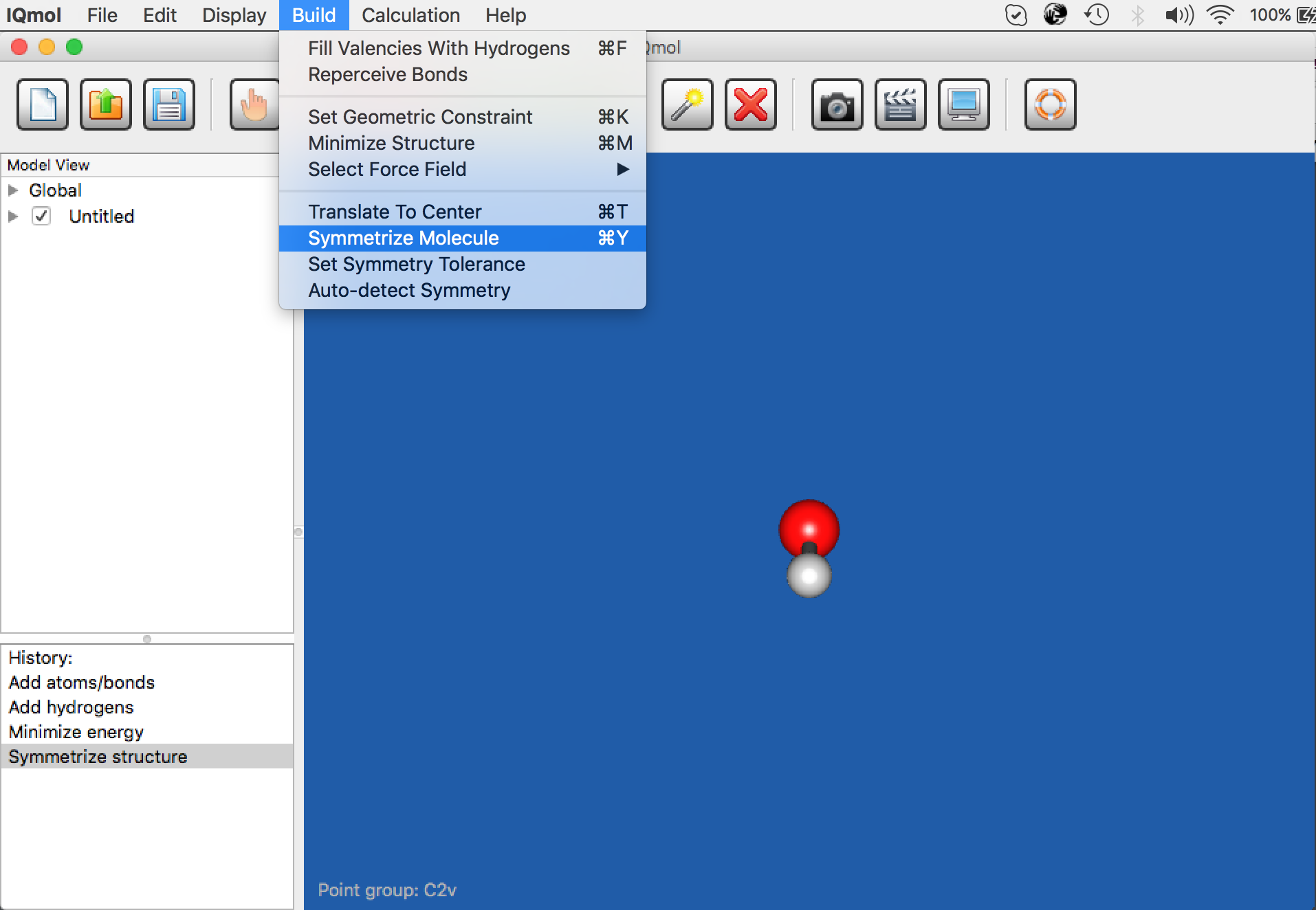 18
Performing Q-Chem Calculations
From menu bar:
 Calculation         Q-chem Setup;  open Q-chem User Interface (QUI) input editor
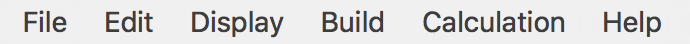 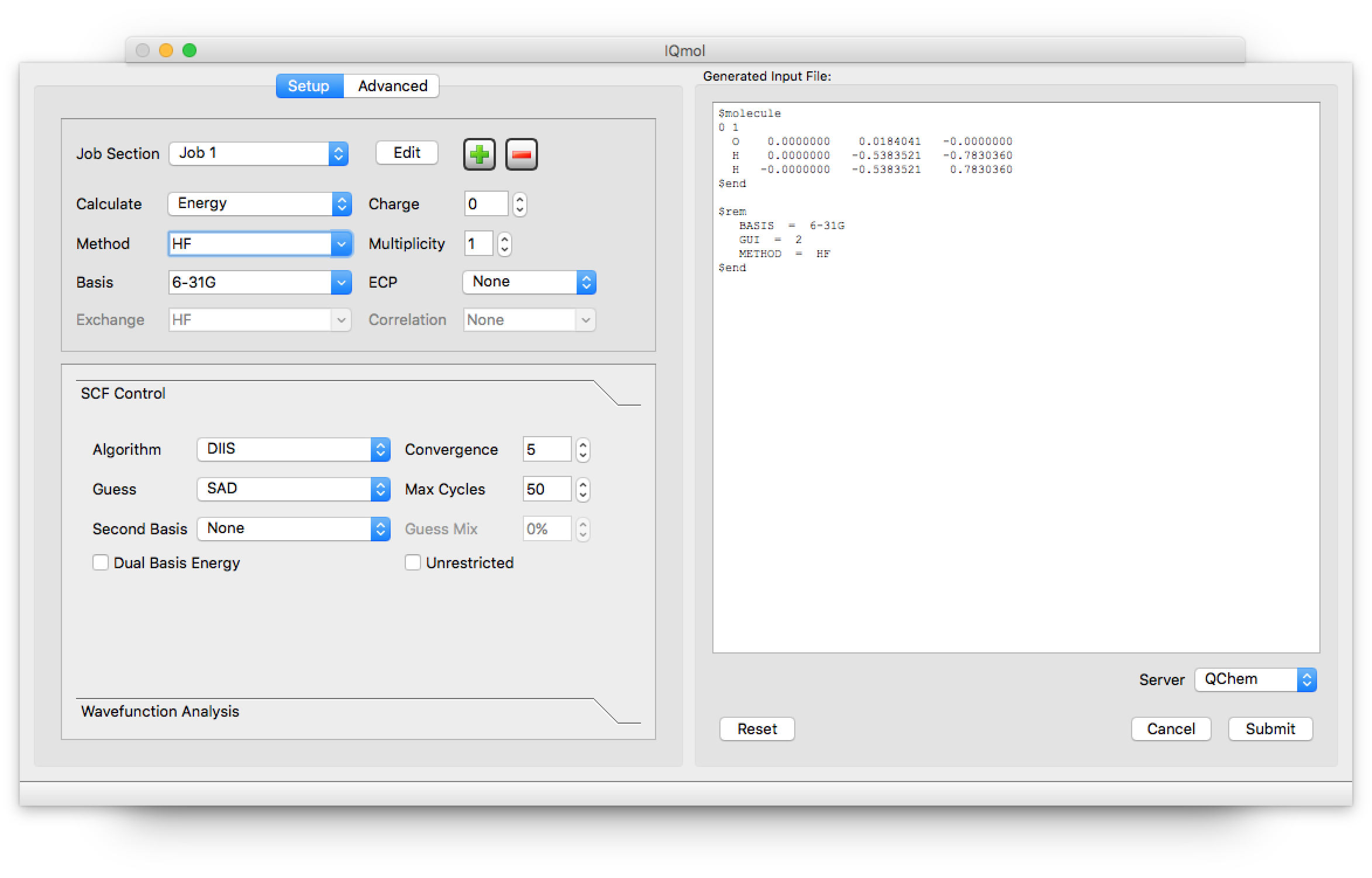 19
QUI
QUI has 2 windows
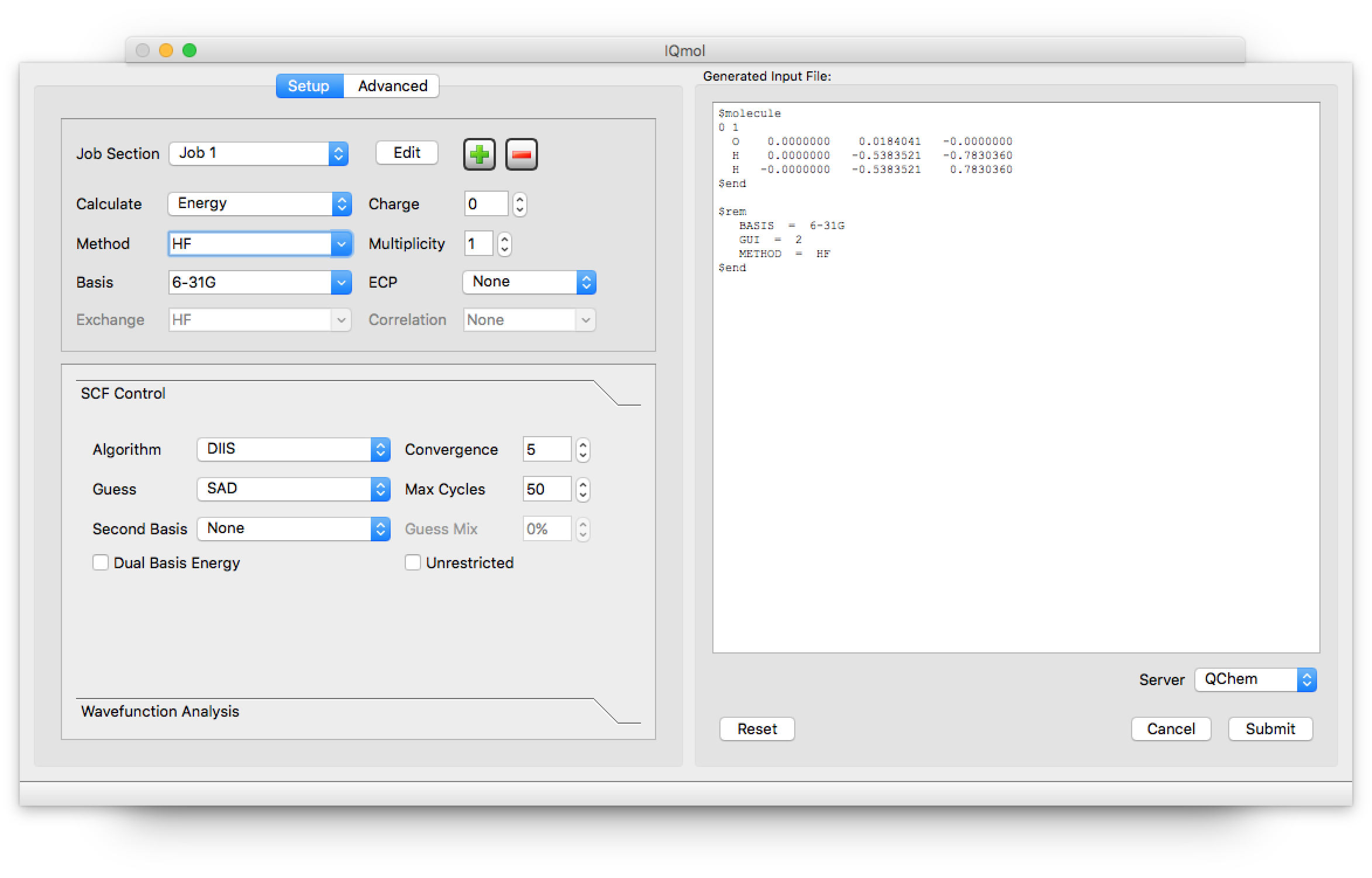 Details of the calculation
Preview of the input file
20
QUI
There are 2 windows in “Computational details” section
Advanced calculations
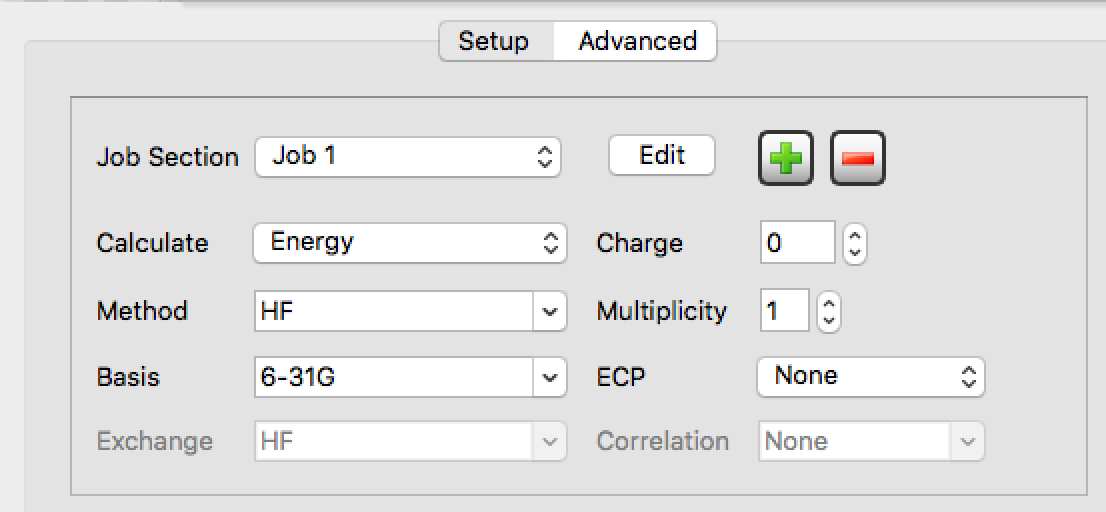 Basic setup
21
Setting up the job type, method, basis set
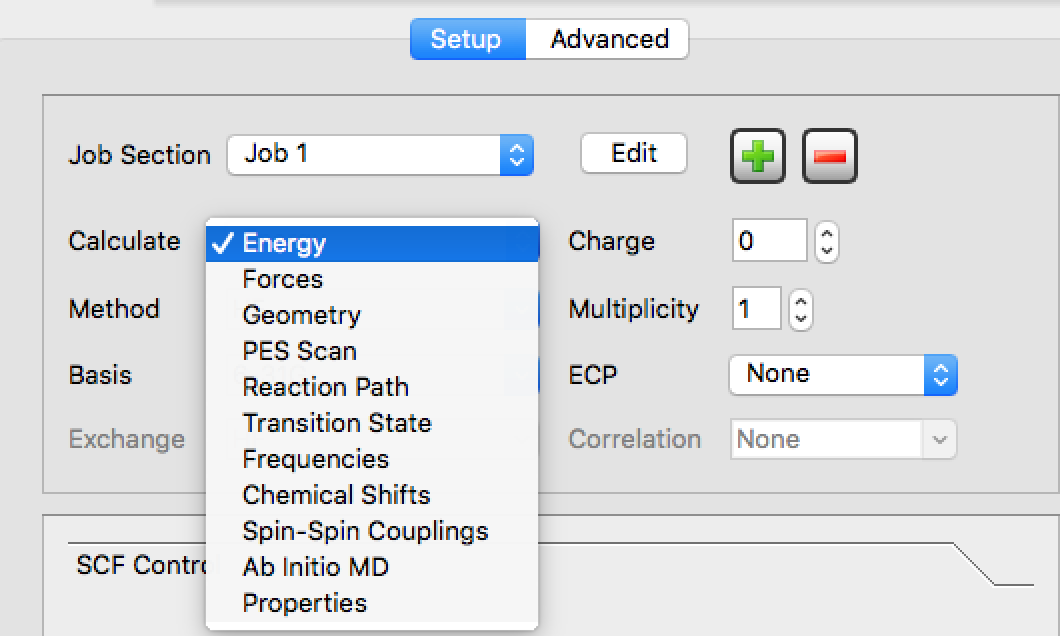 22
Setting up the job type, method, basis set
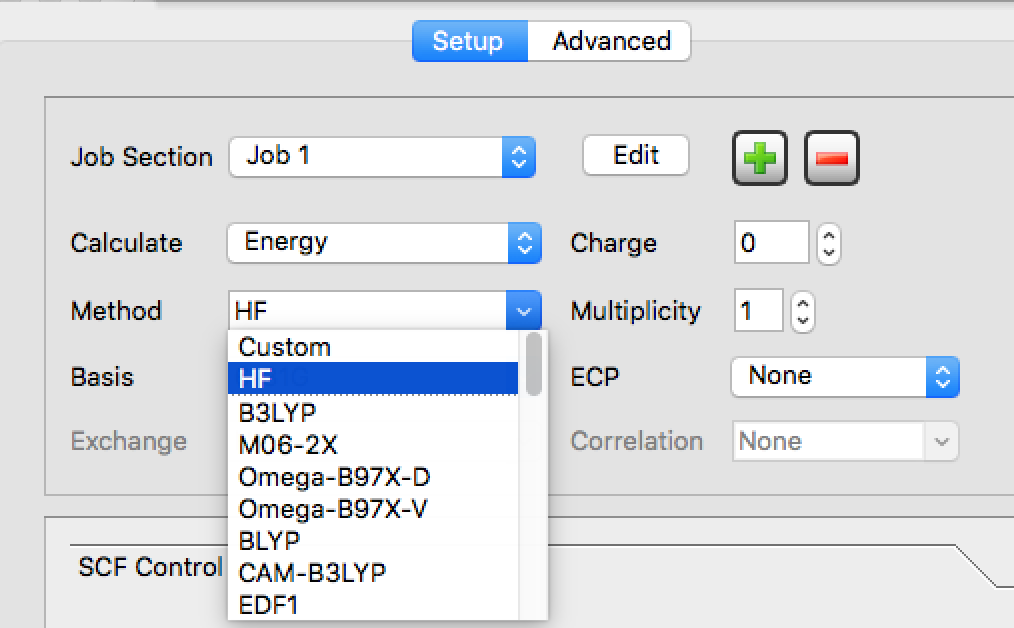 23
Setting up the job type, method, basis set
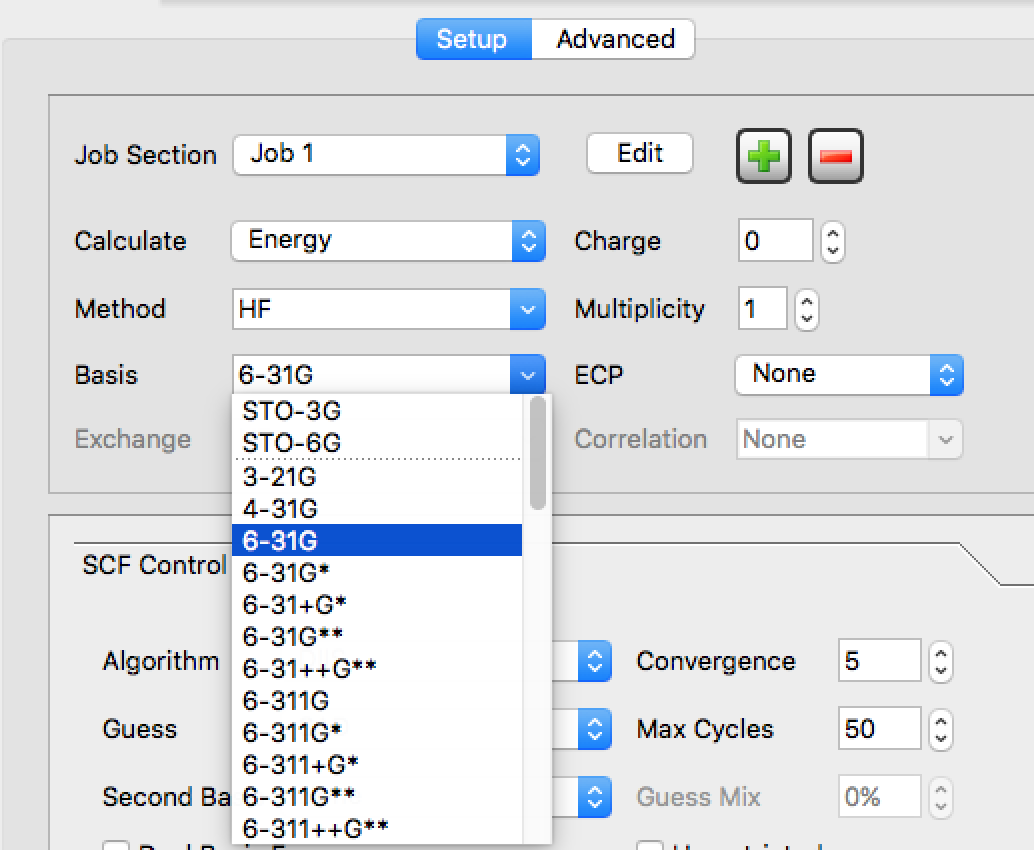 24
H2O: Optimization and Frequency
Take H2O molecule and perform “Optimization” and “Frequency” analysis
 First optimization:
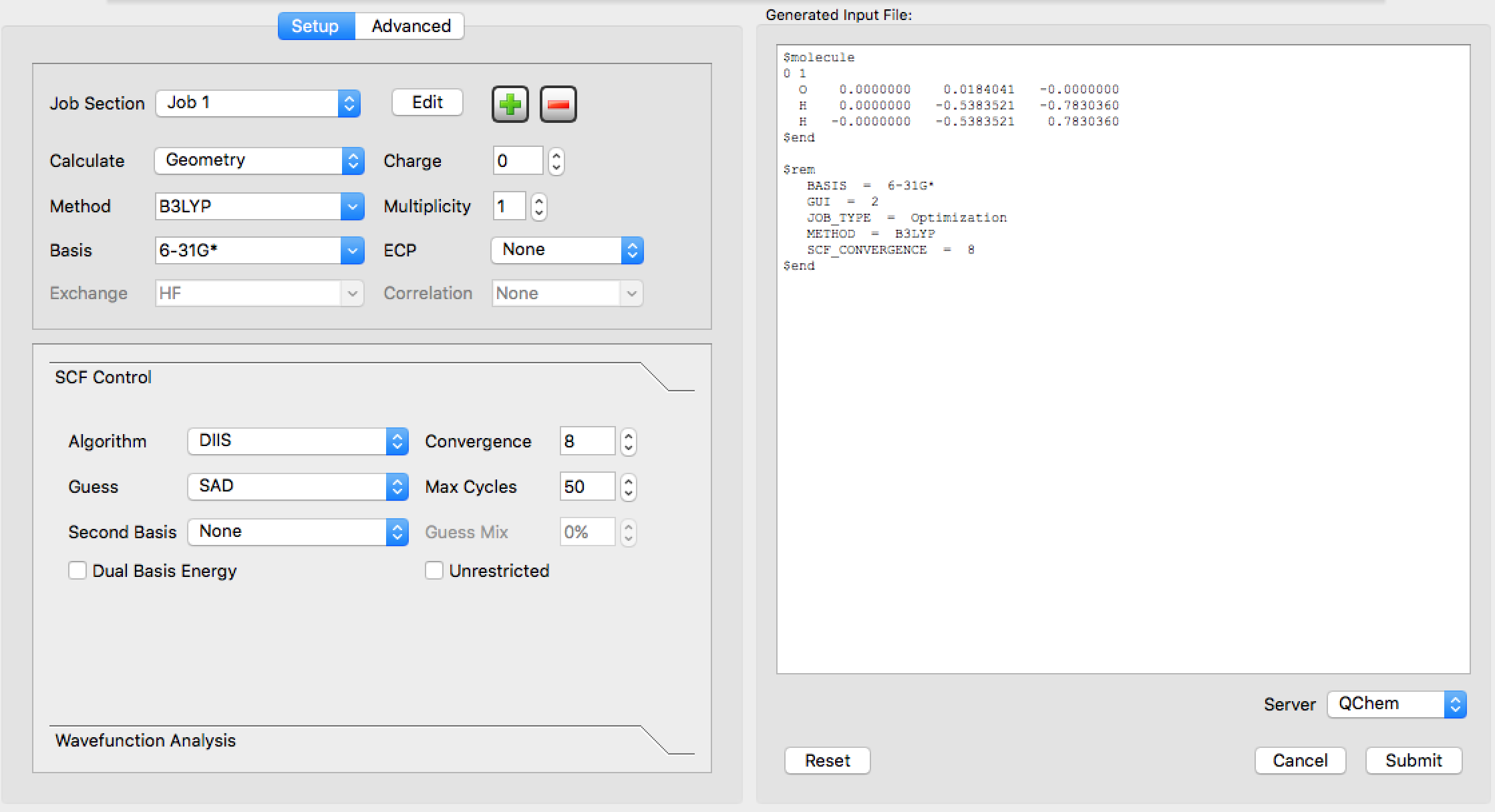 25
H2O: Optimization and Frequency
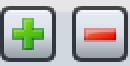 Use add button to submit multiple jobs within one input file: such as                   optimization and frequency to be performed subsequently
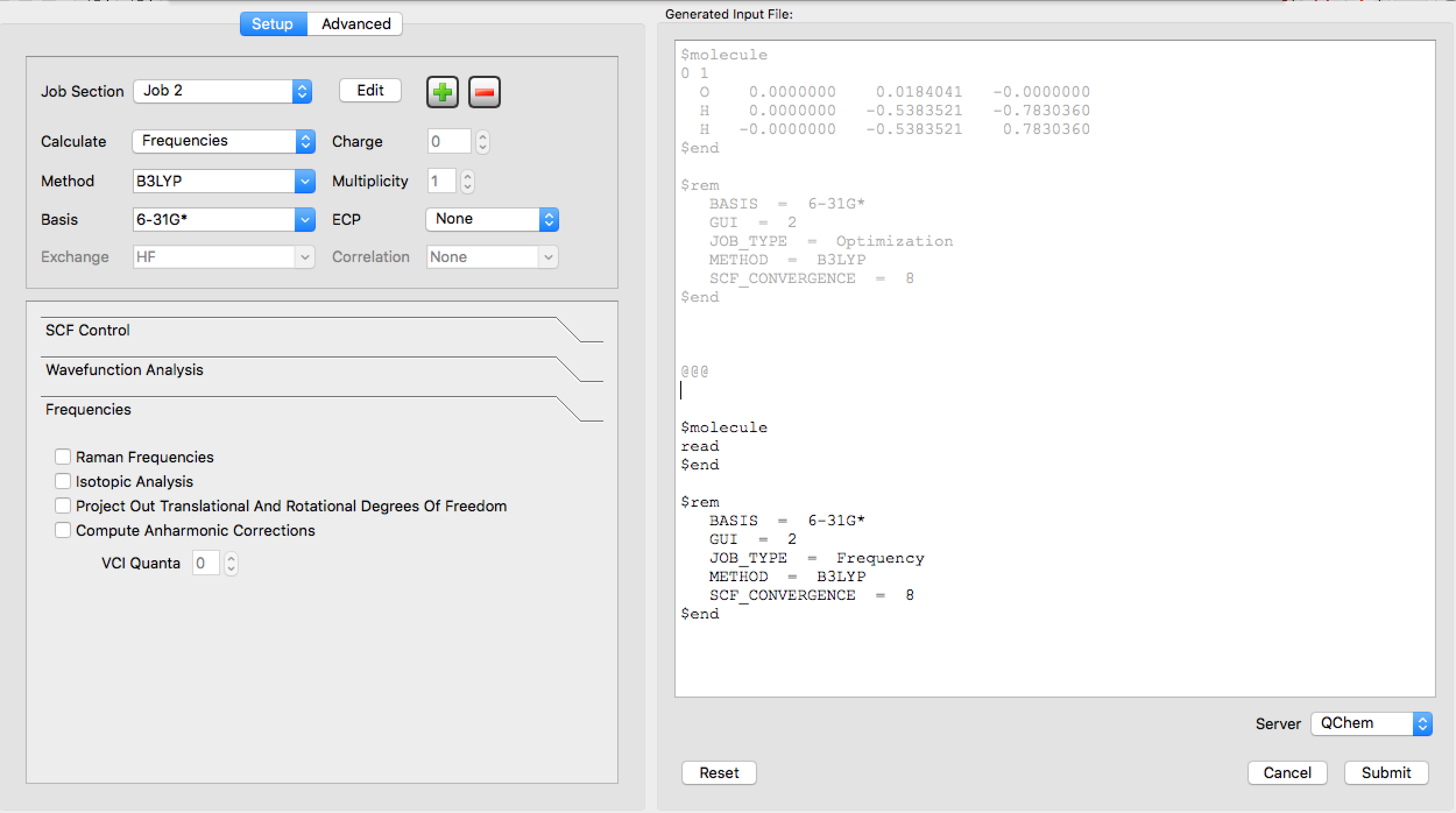 New job starts
Read the geometry from the previous calculation
26
Input editing
One can manually modify the input preview



 $rem section
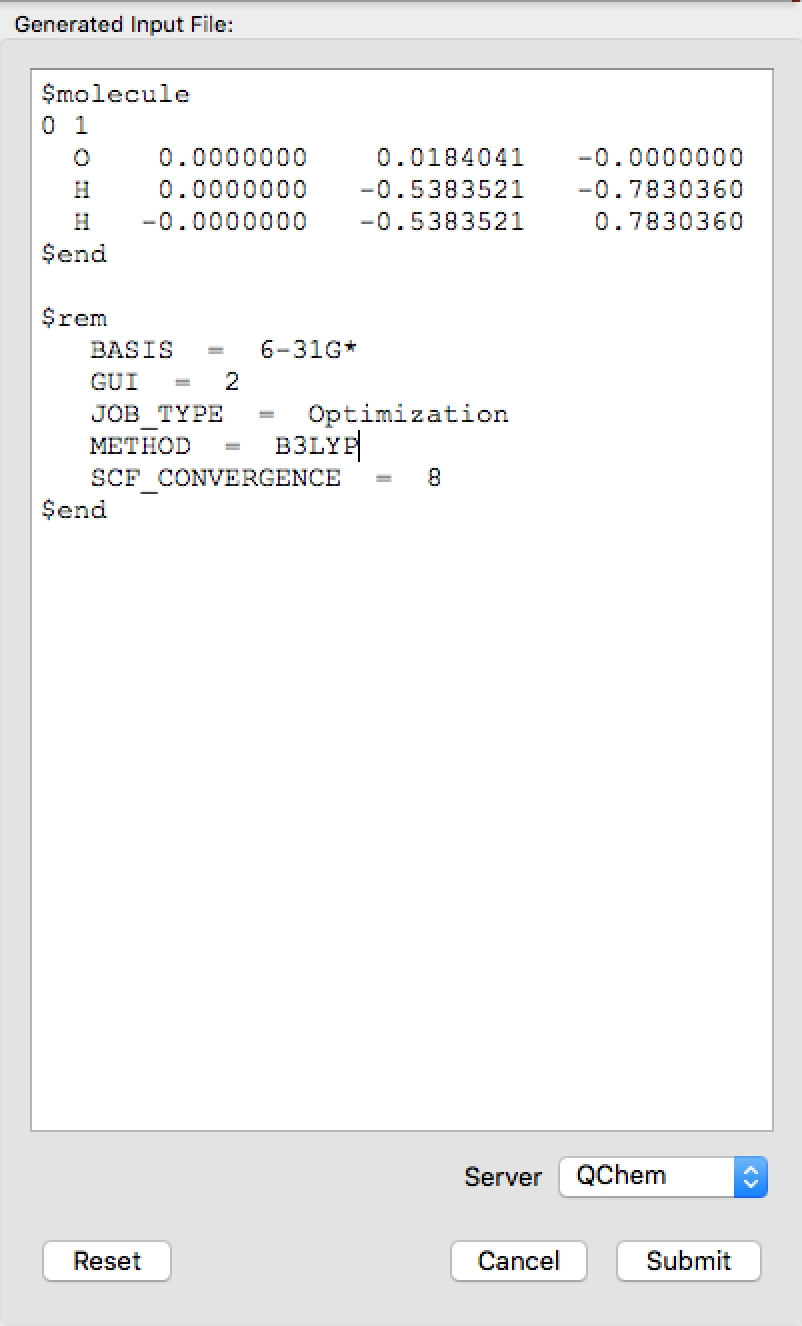 27
Saving input file
Save the input on a disk: File         save as
 Use .inp for name of the input file
28
Submitting job to Iqmol server iqmol.q-chem.com
Give a name and remember it.
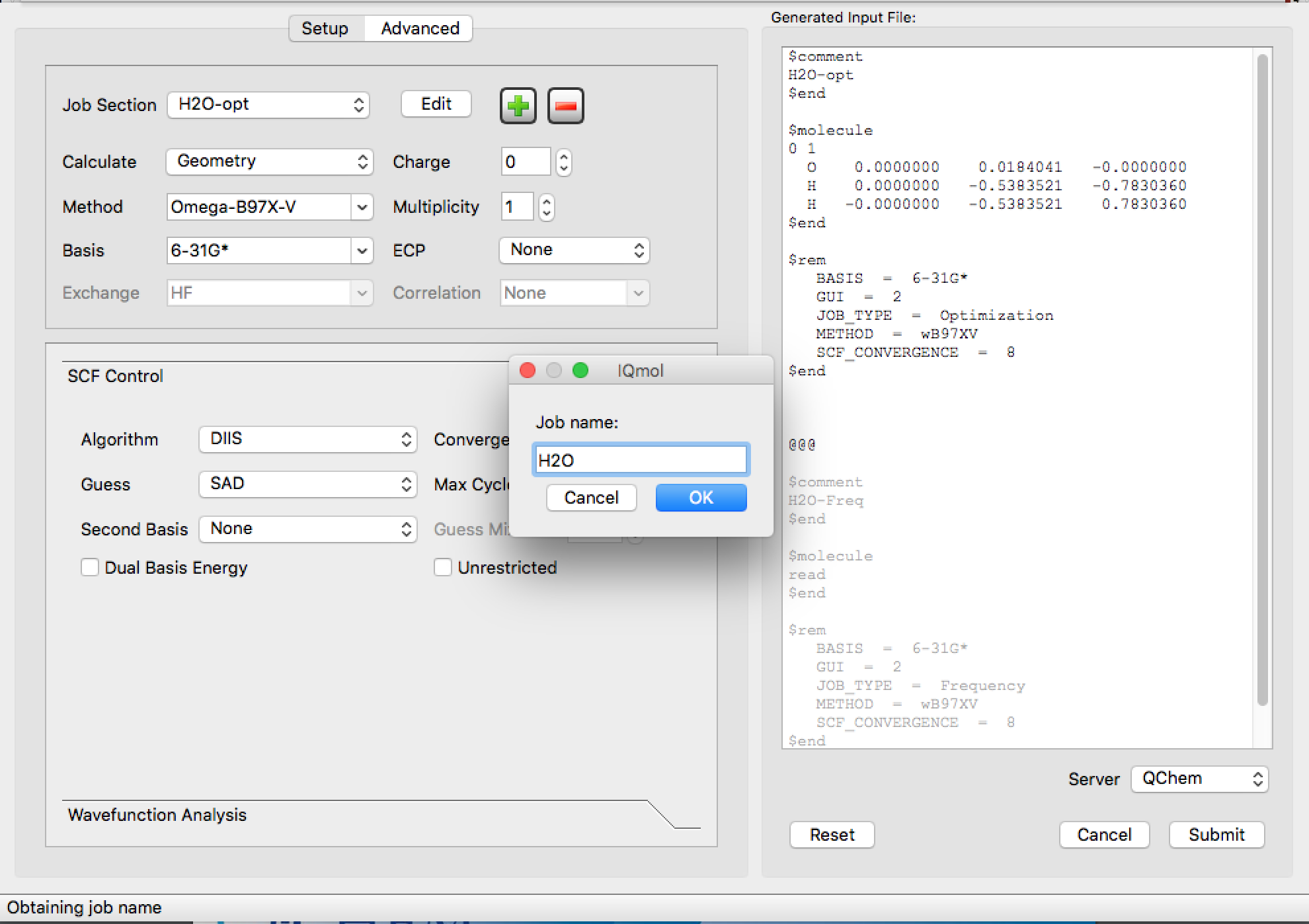 29
Job Status
Check the job status by selecting: “Calculation —>Job Monitor”
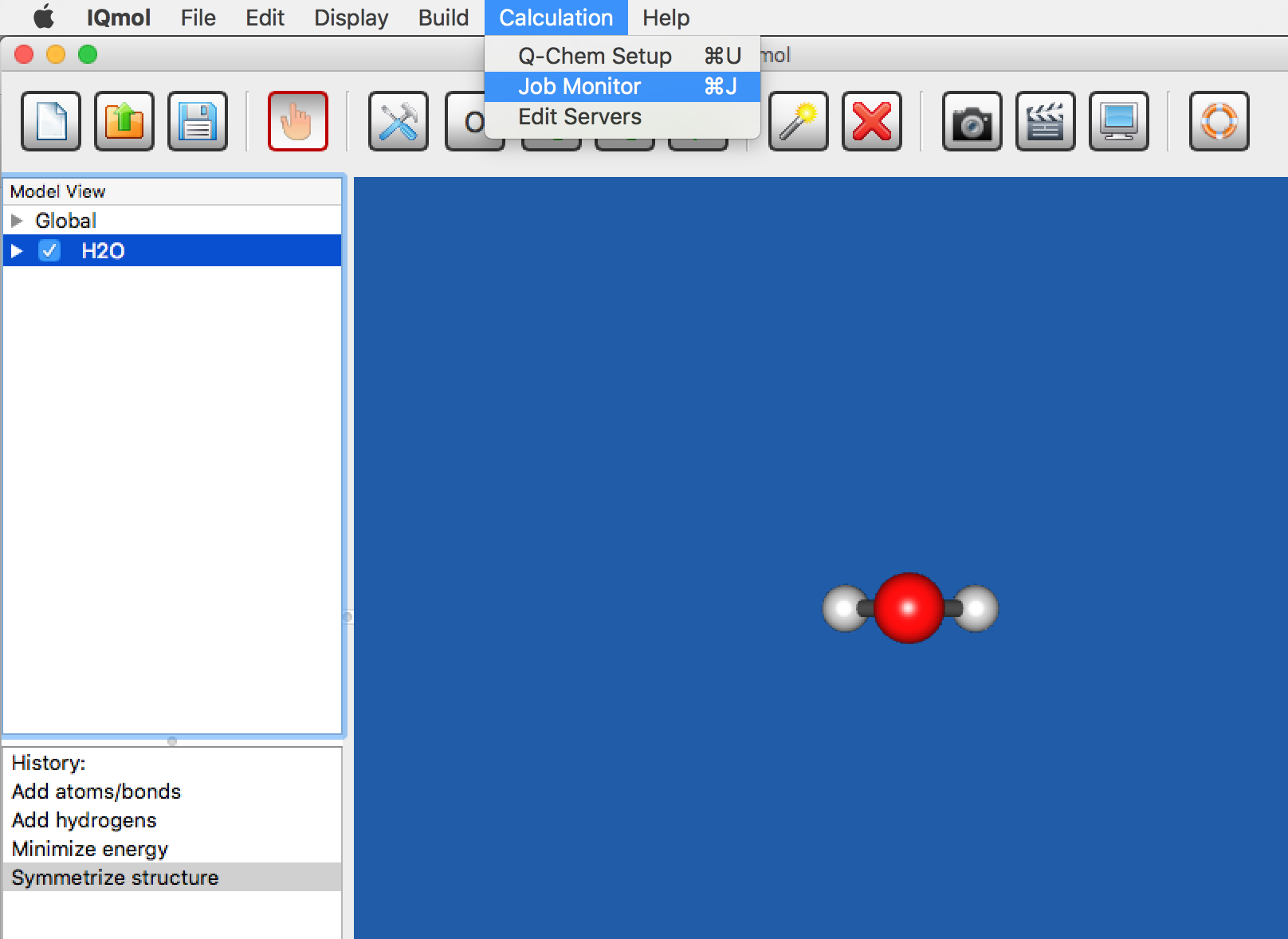 30
Monitoring submitted job
Check the job status by selecting: “Calculation —>Job Monitor”
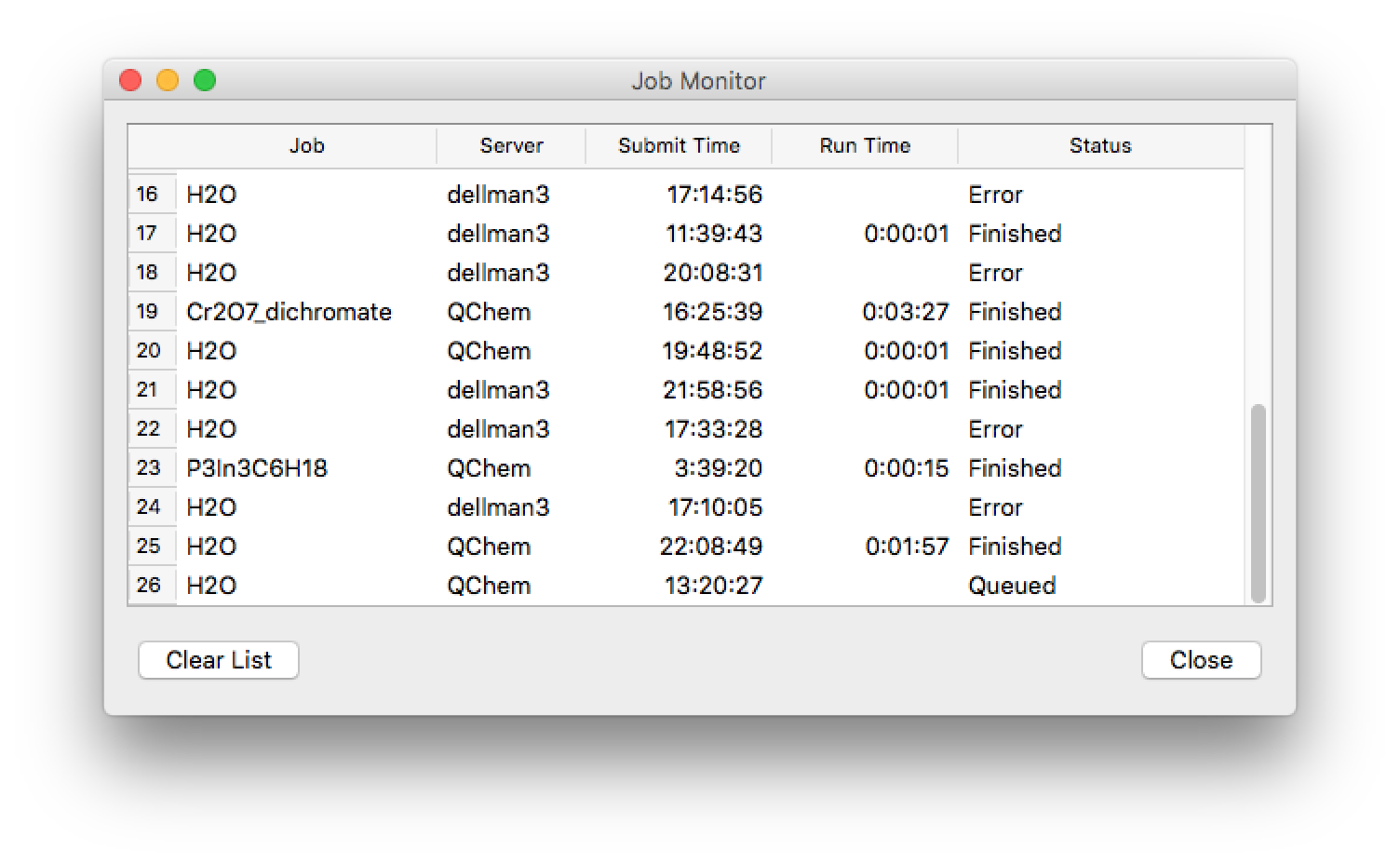 31
Monitoring submitted job
use left mouse button to select the job
Job status:
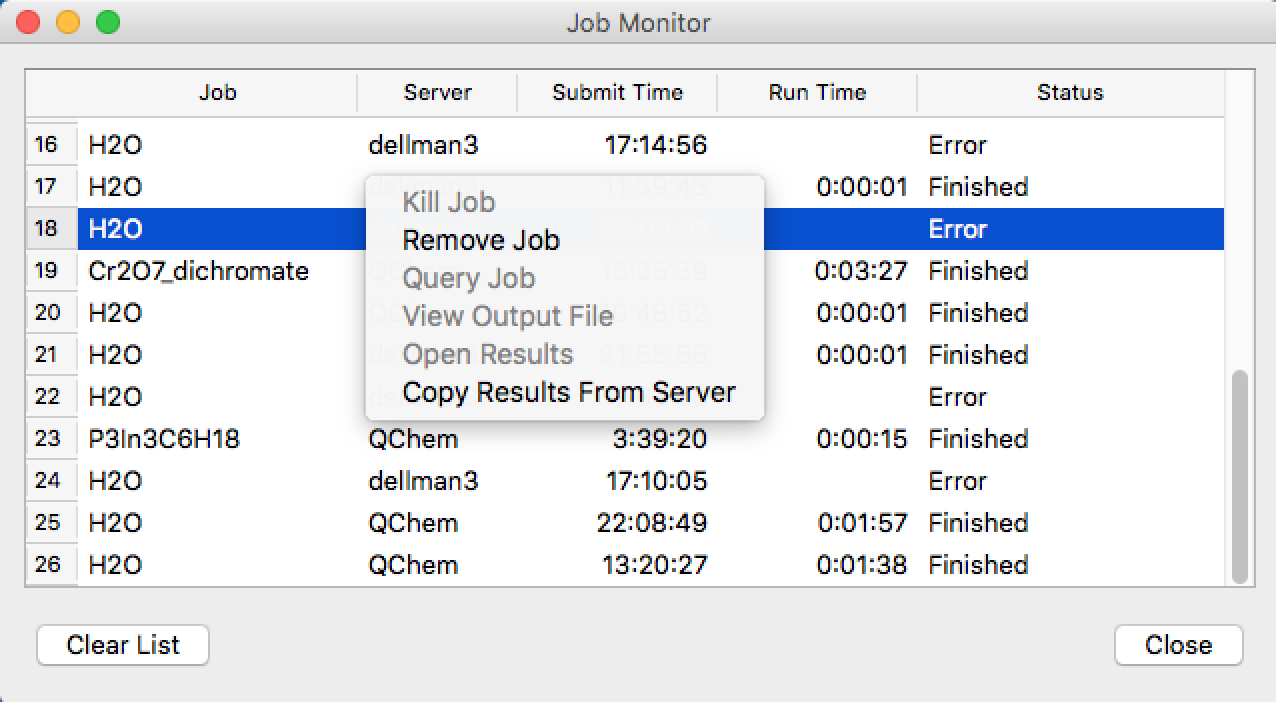 kill the job by selecting this option
use right mouse button to see this menu
32
Job is finished
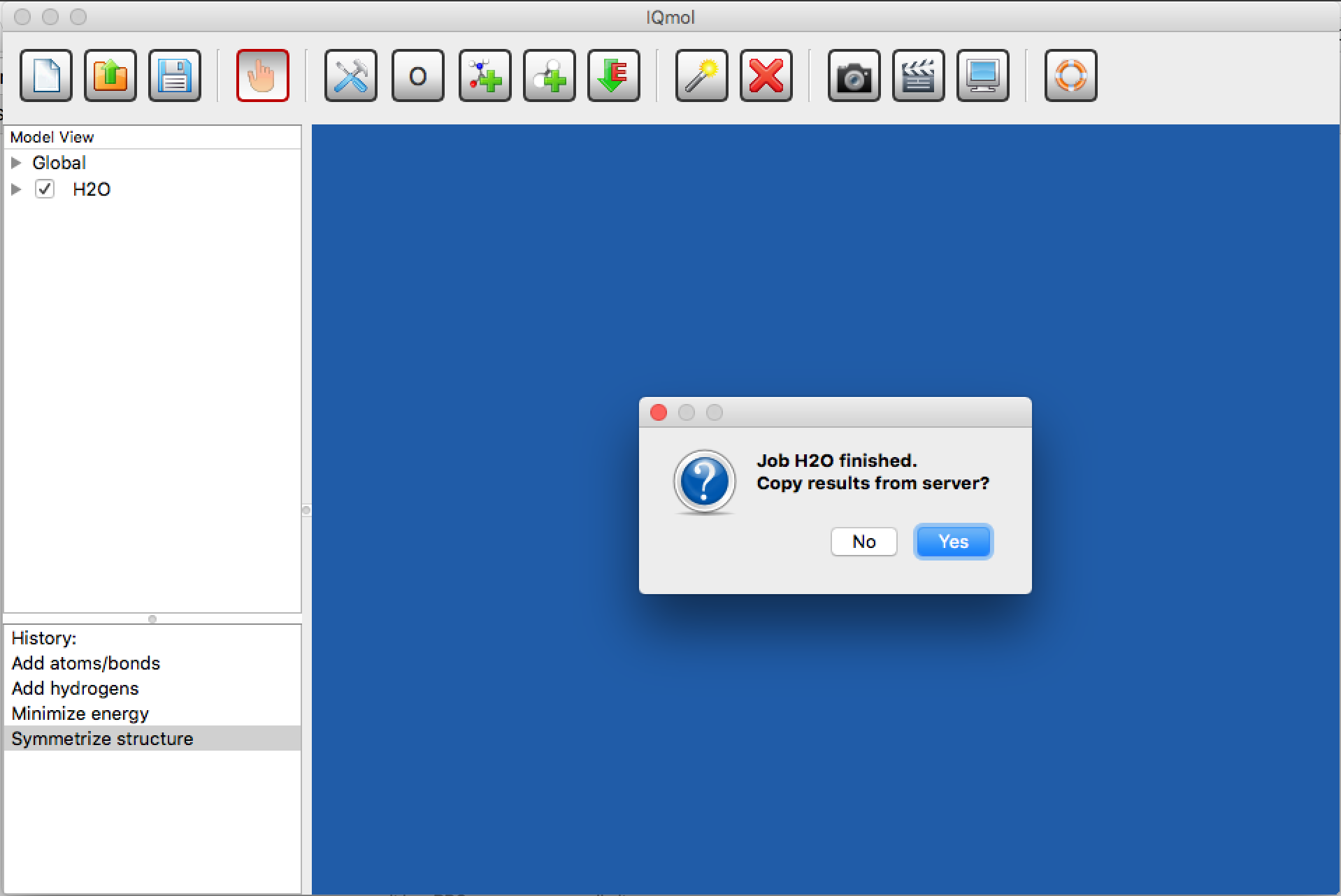 33
Copy files to your laptop
Create new folder to store output files:
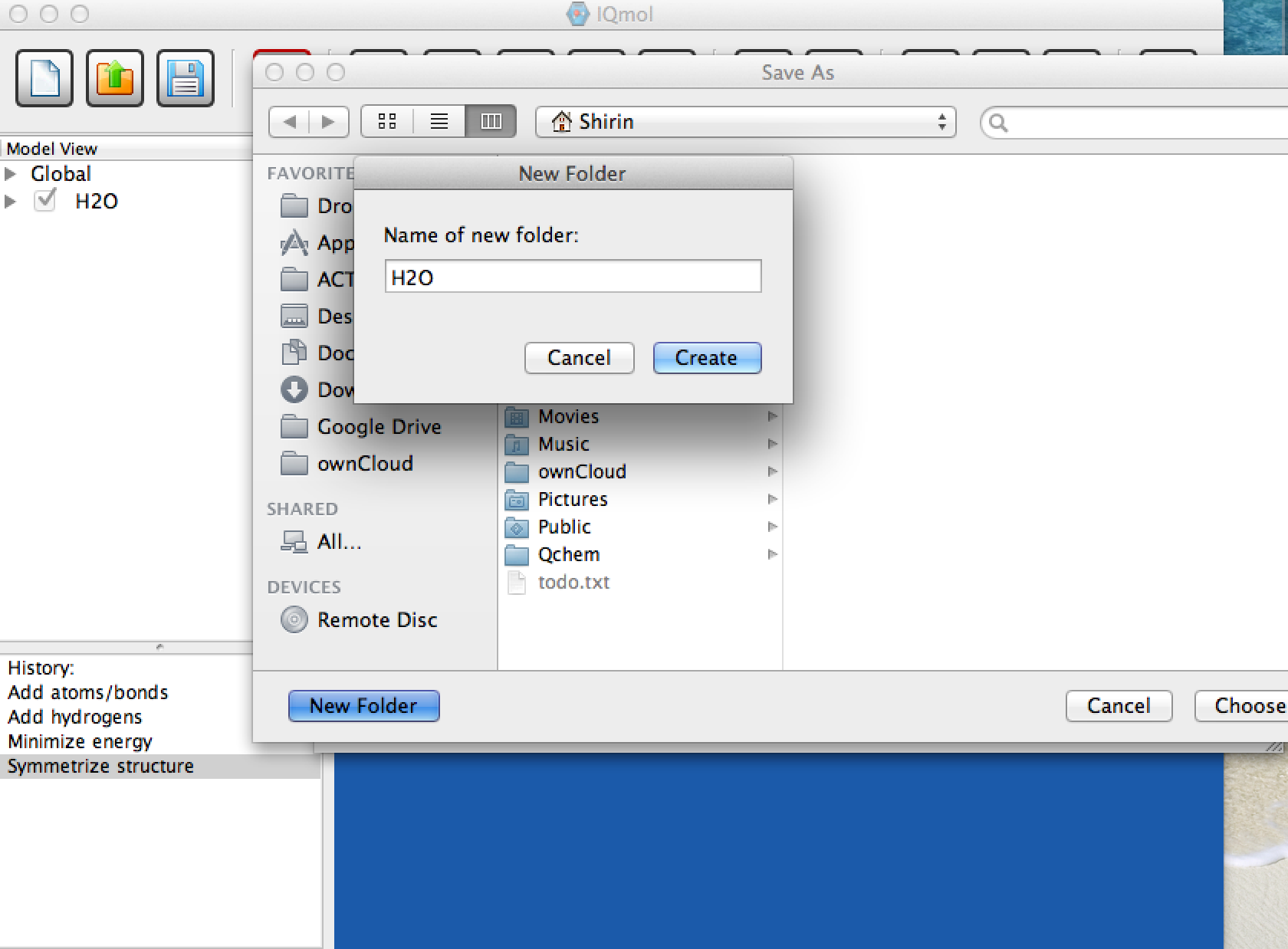 34
After you copied files to your laptop
Golden star shows that it is copied properly.

Click the checkbox !
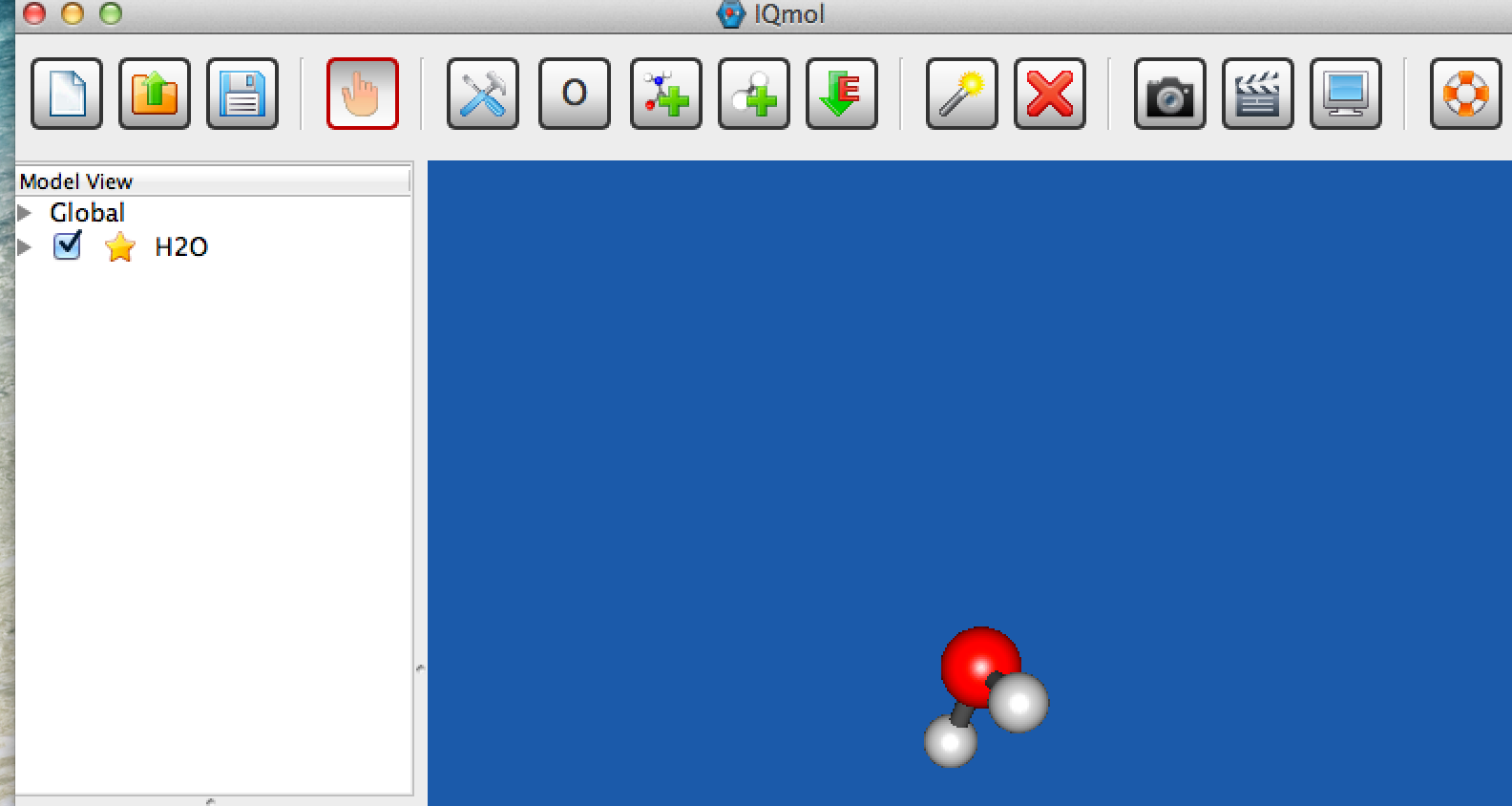 35
Analyzing Output: Optimization
After the calculations has been completed, open the .out (output) with IQmol. The example here is H2O after optimization and frequency analysis.
 Click the small arrow next to the checkbox to see various calculated properties
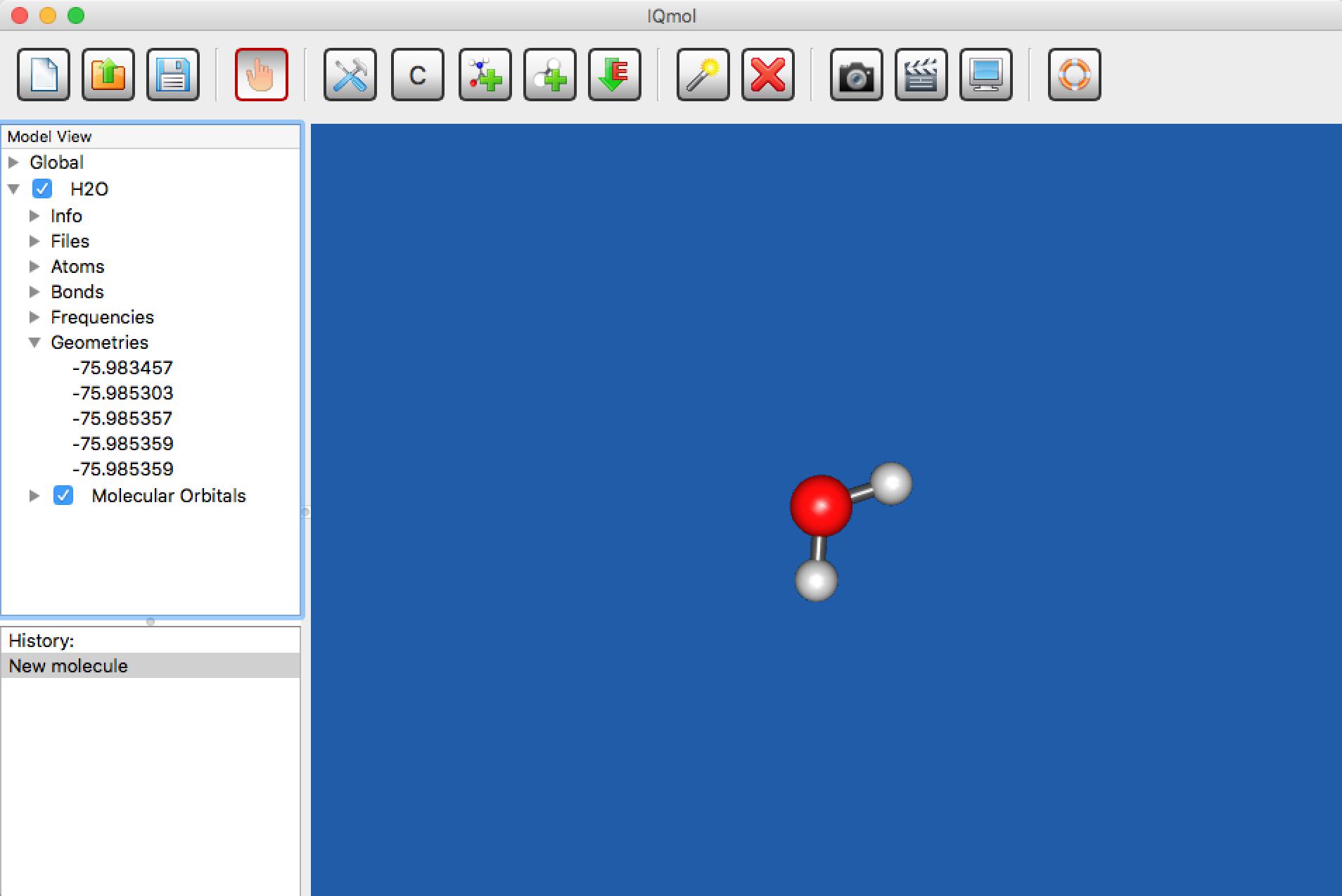 Clicking the arrow next to Geometries gives the calculated energy at every step of optimization
36
Analyzing Output: Frequencies
Clicking the arrow next to Frequencies gives the calculated frequencies and displaced vectors for each frequency (for H2O: 3N-6=3 vibrational frequencies)
 Double click at each value to animate the vibration
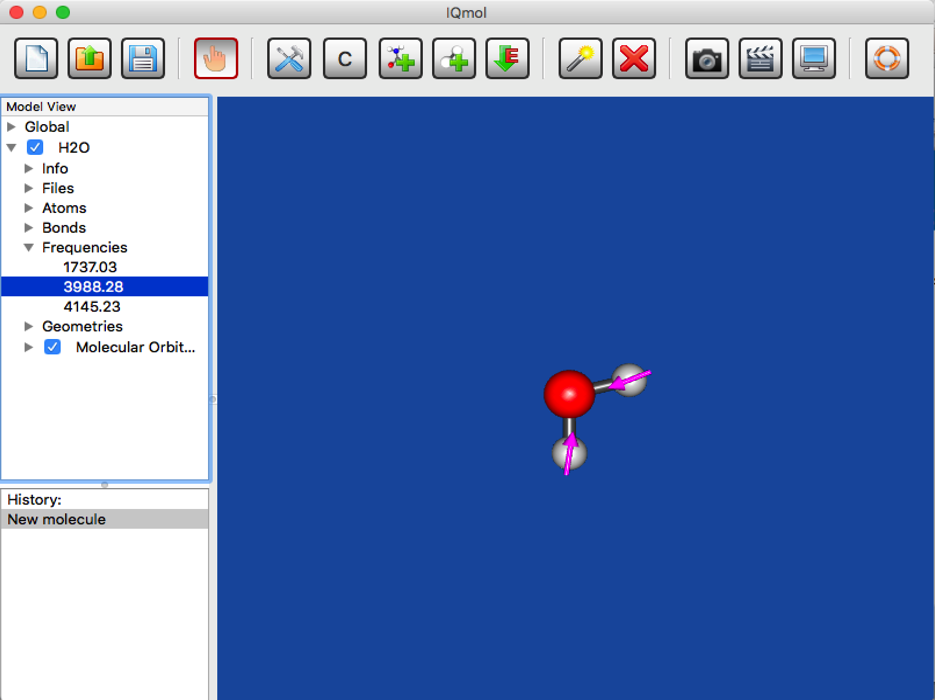 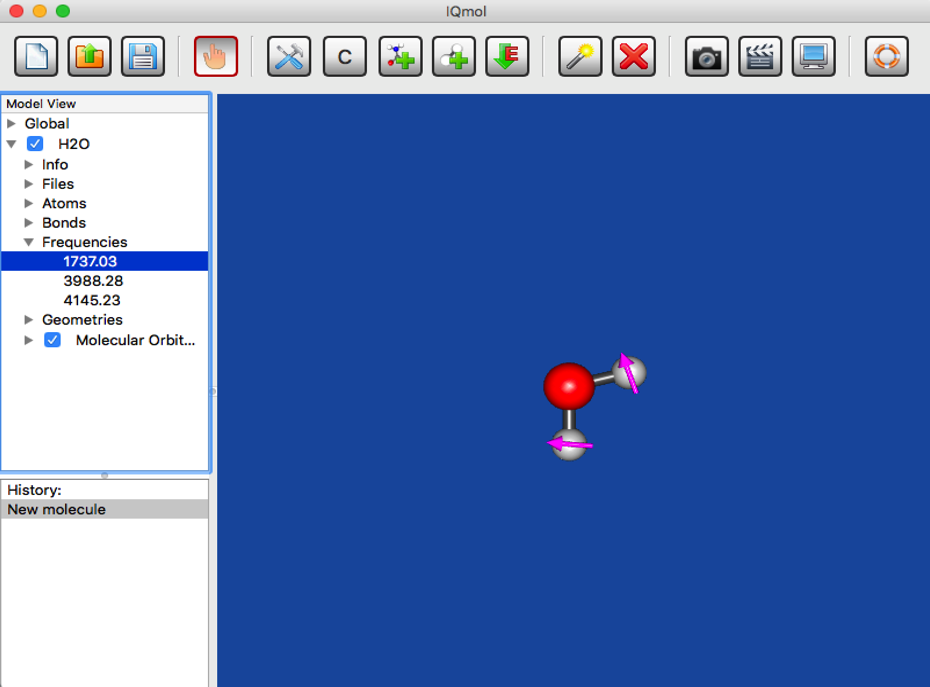 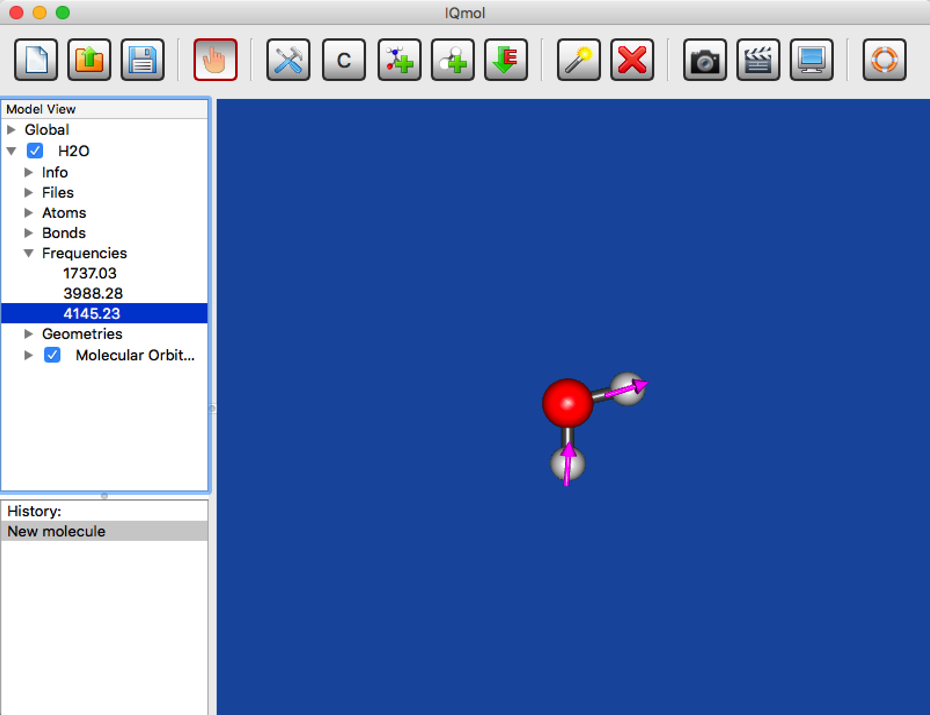 37
Analyzing Output: Orbitals, Density, Spin Density ,…
Must add GUI = 2  in the $ rem section  (IQmol does it by default) 
  Open .Fchk file to see orbitals, density, spin density and so on. 
 Double click on MO Surfaces under Molecular Orbitals (mac) and a window pops up
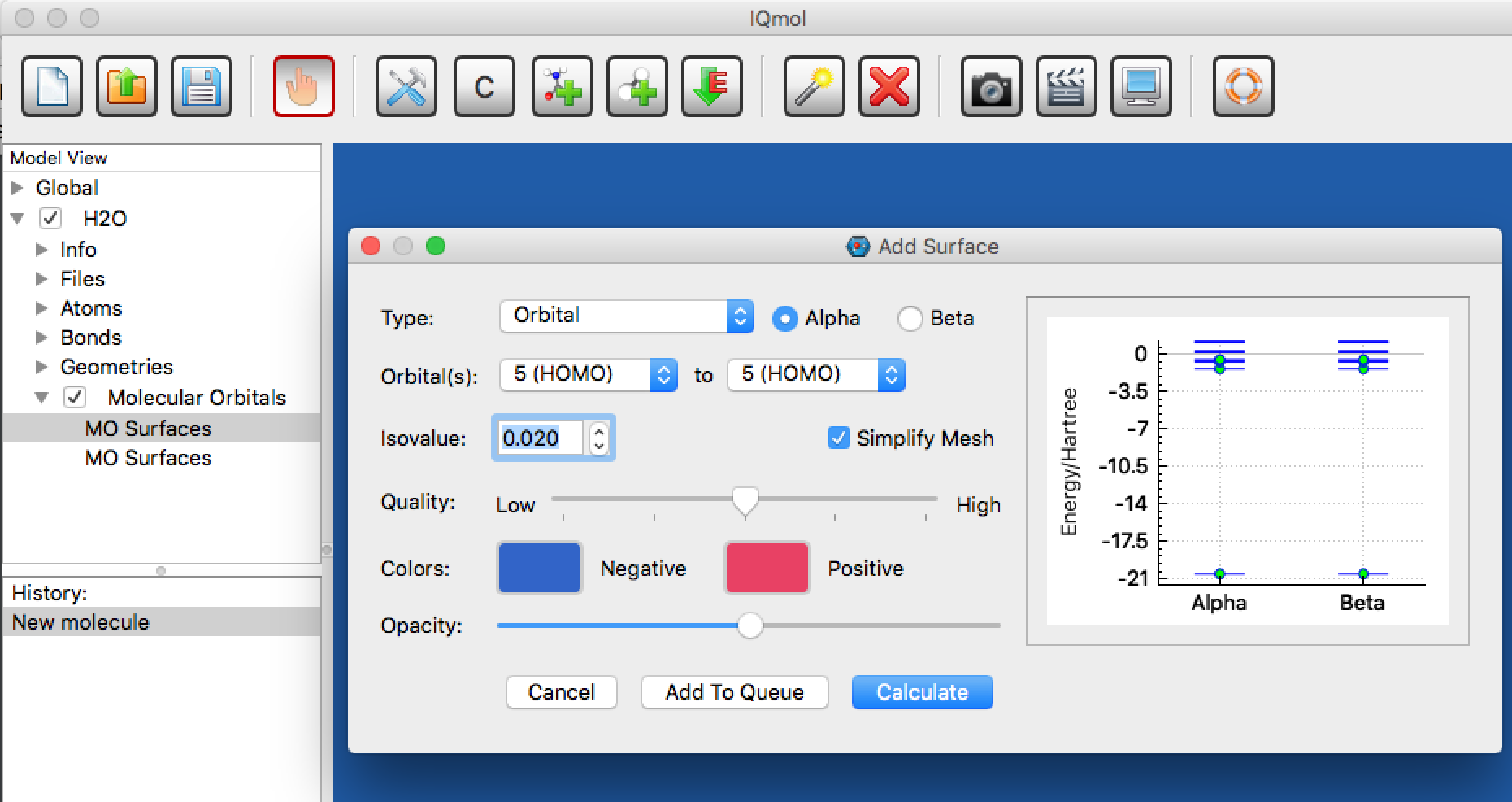 38
Analyzing Output: Orbitals, Density, Spin Density ,…
For MS Windows views are little different
 Just double click on MO Surfaces and  “Add Surface”  window pops up
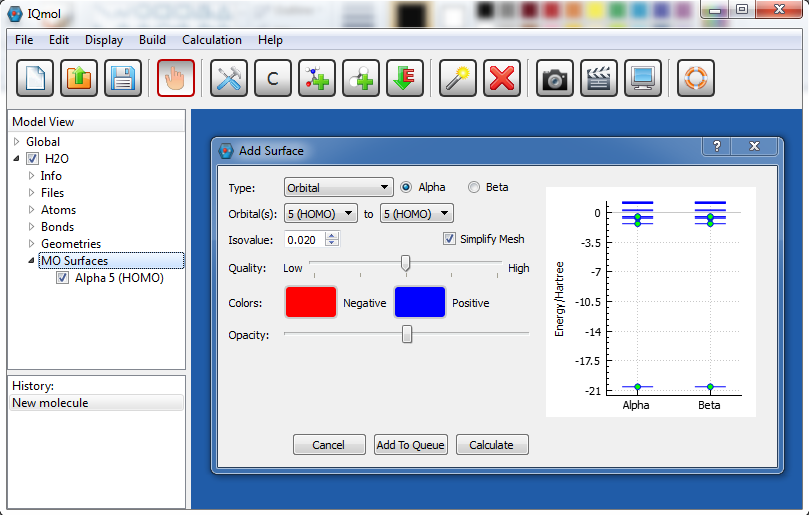 Screen shot from Windows 7
39
Analyzing Output: Orbitals, Density, Spin Density ,…
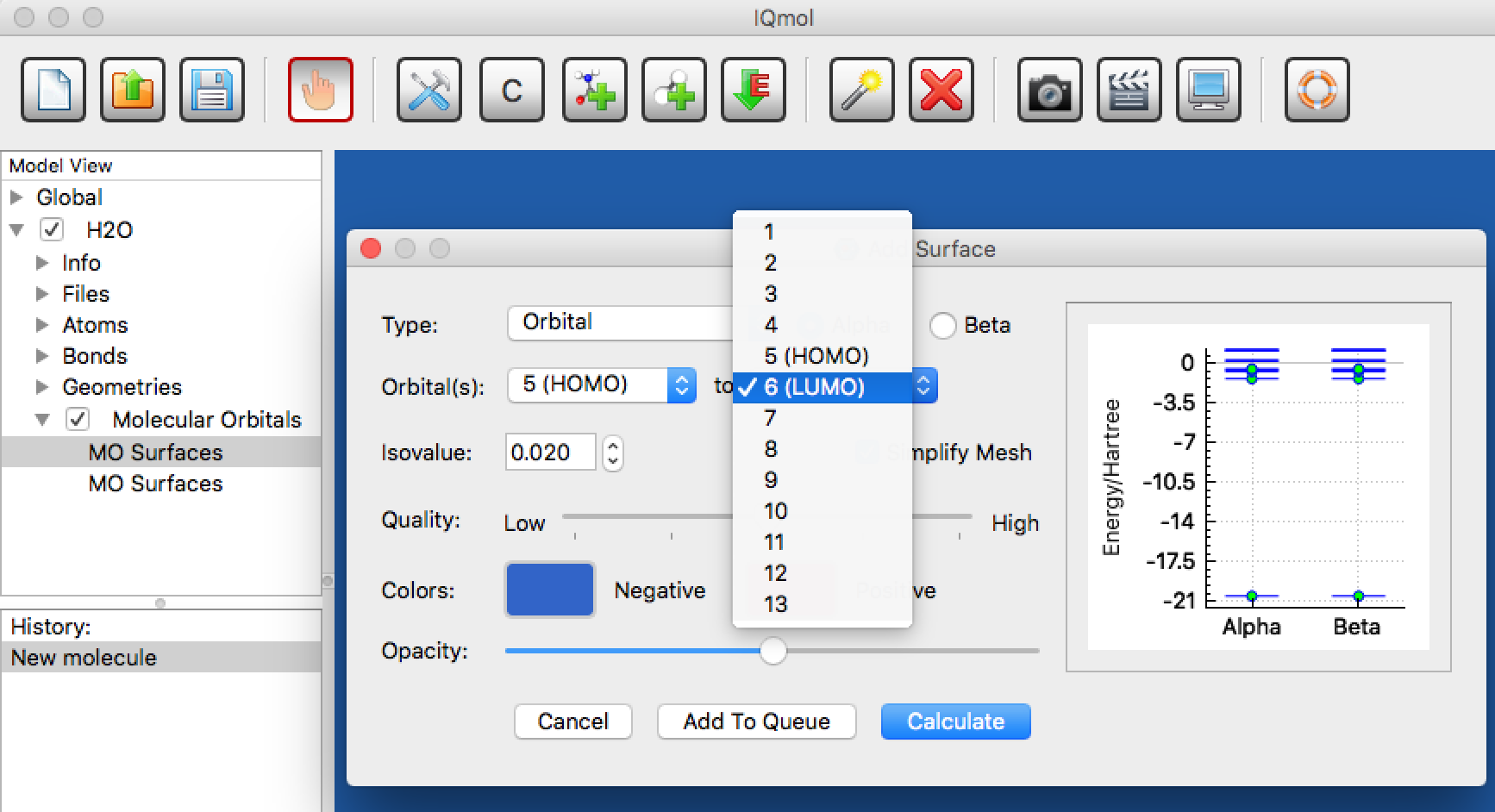 Select orbital 
 Select the relevant orbital (default: HOMO)
 Select the quality you want
 Click calculate
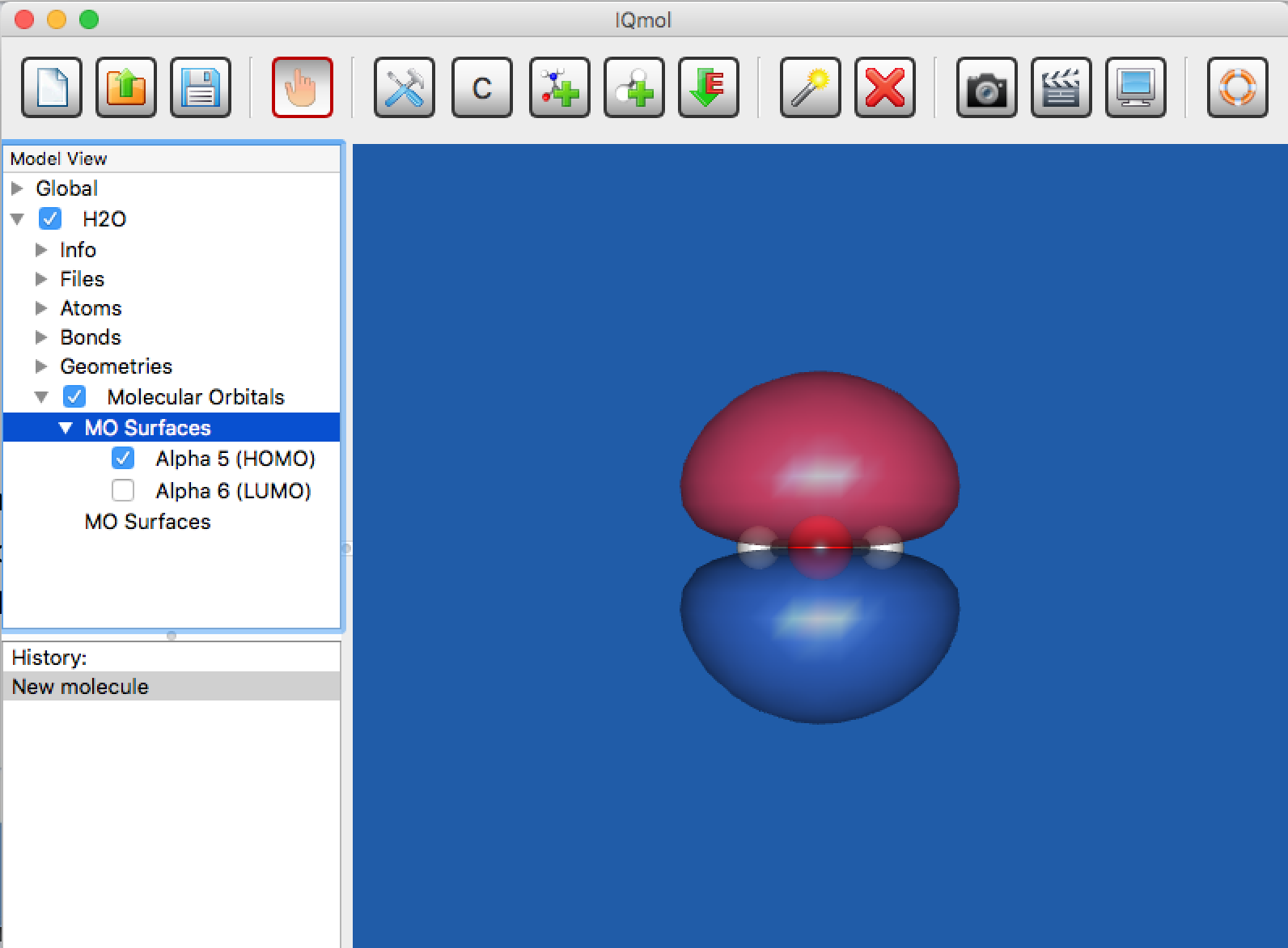 Click the arrow next to MO Surfaces to see the   orbitals one by one by clicking the checkbox of the   corresponding orbital (do not forget to uncheck the   old one)
 Use “Manipulate Mode" to better see the orbital
 To save the screen: File —> Save Picture
40
Analyzing Output: Orbitals, Density, Spin Density ,…
To change the quality of the surface double click on the orbital being displayed in MV.
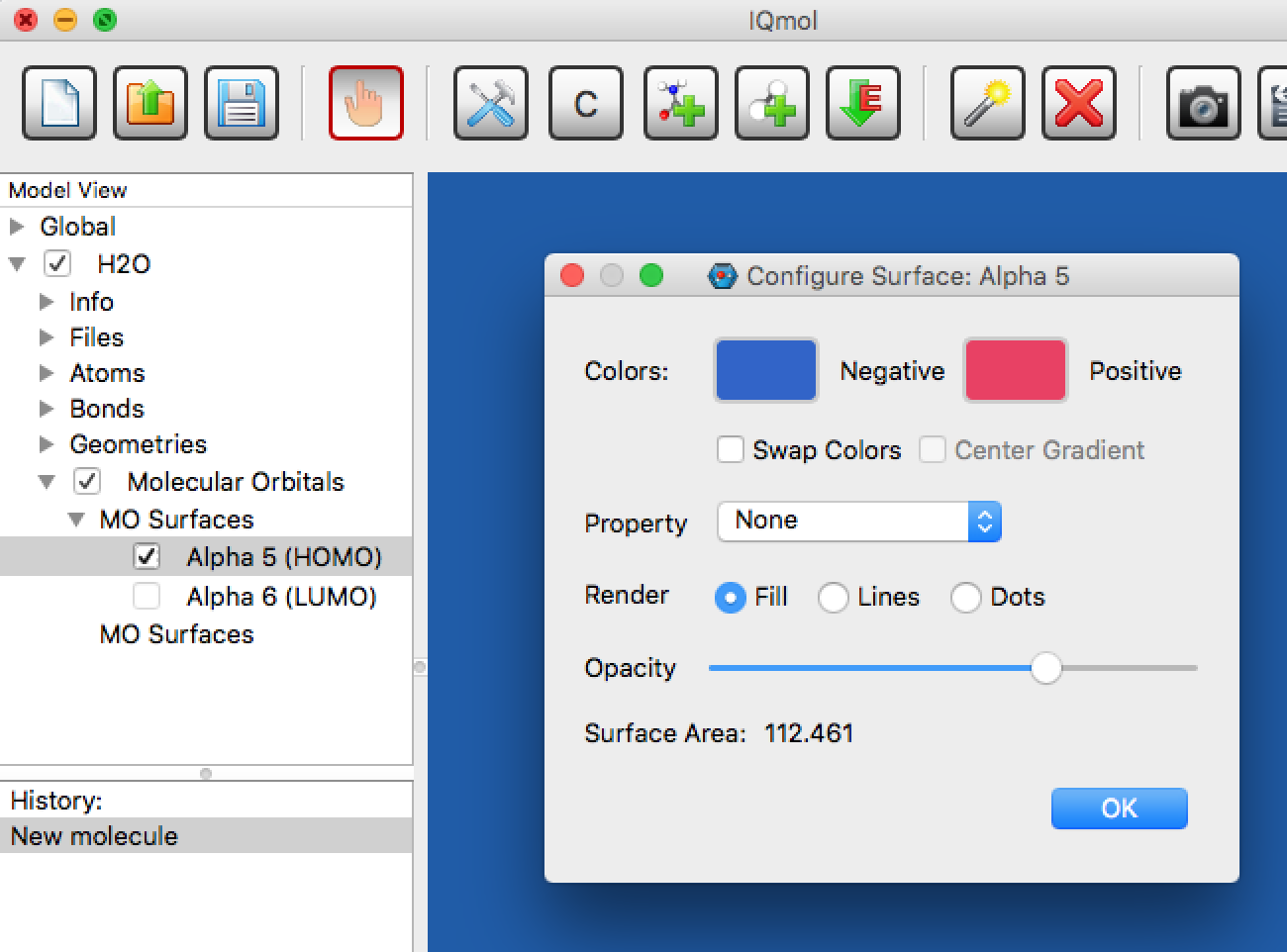 41
Analyzing Output: Orbitals, Density, Spin Density ,…
Double click on MO Surface again from MV panel
 “Add Surface” window will pop up again
 Select different properties to be calculated; spin density, density, and so on….
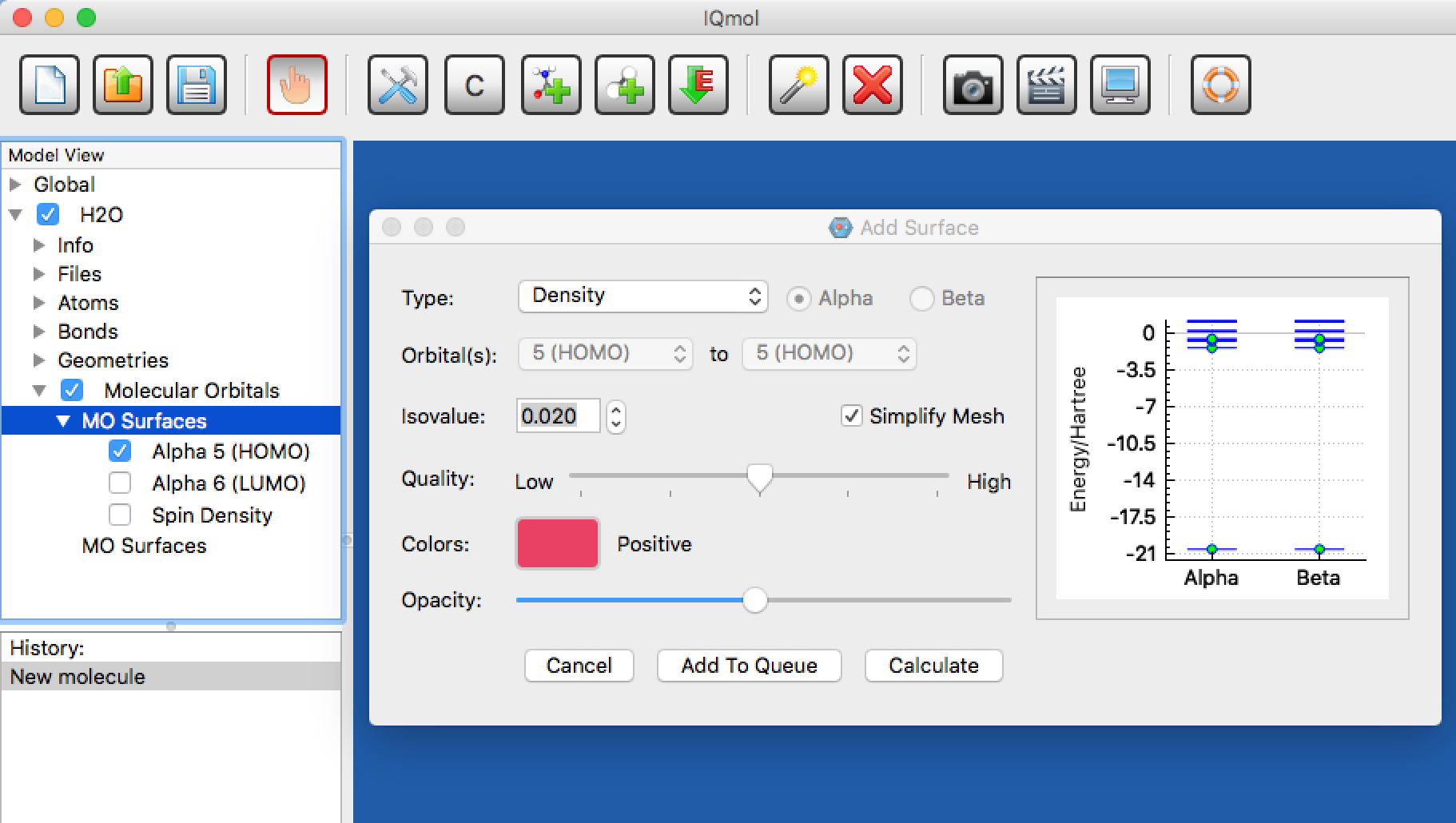 42
Performing Q-Chem calculations
Example 2: CH2O (Formaldehyde)
43
Formaldehyde
Build molecule, clean-up (force-field opt-n), check symmetry (symmetrize molecule)
Optimize wB97X-D/6-31+G*
Play with changing the view of the molecule, move it around, zoom
Use ‘Select’ feature to measure bonds and angles
Look at MOs: HOMO, HOMO-1, LUMO
Run FREQ job, look at vibrations (click versus double-click)
Advanced: Run NBO analysis, look at NBO charges and bond orders
44
Building up/Check symmetry
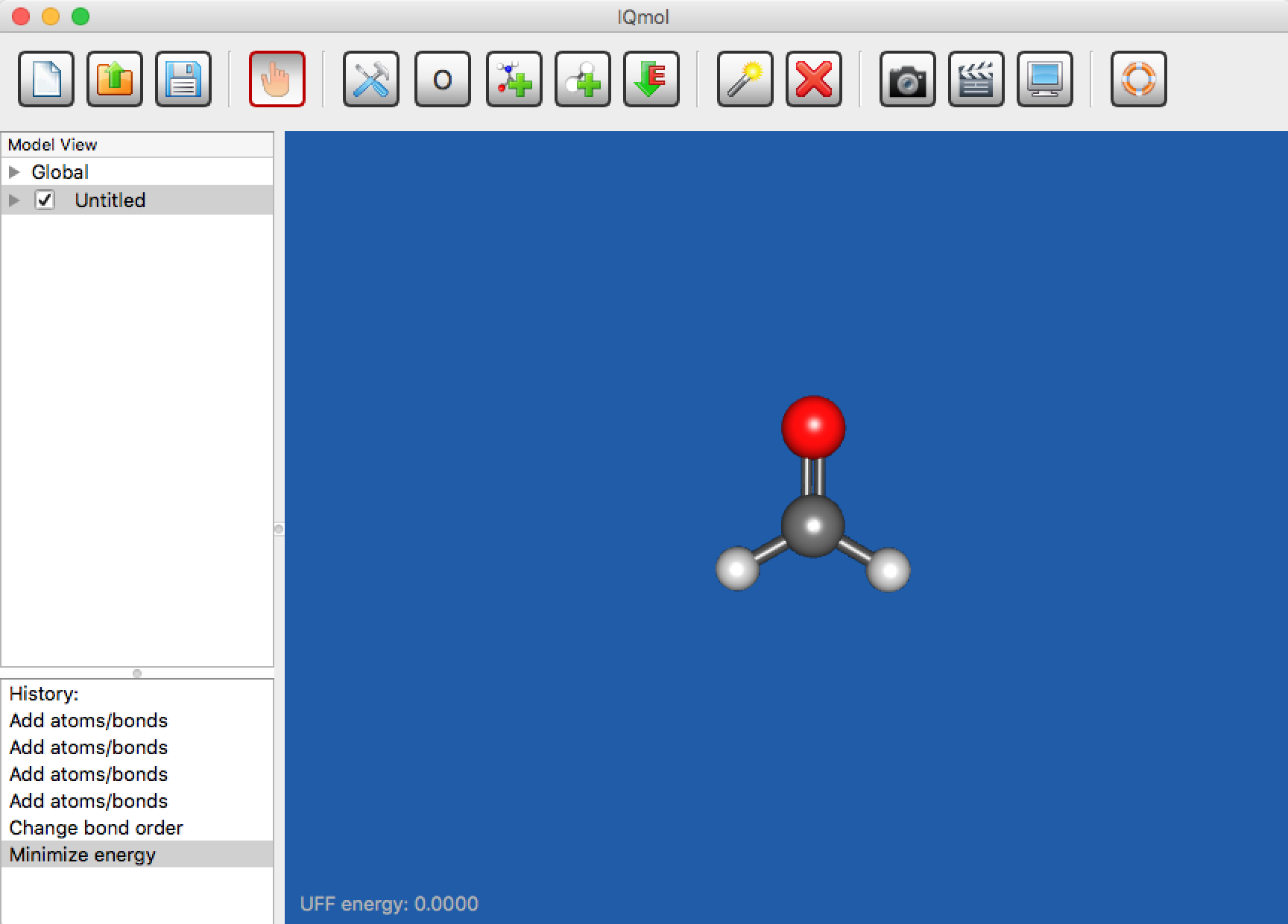 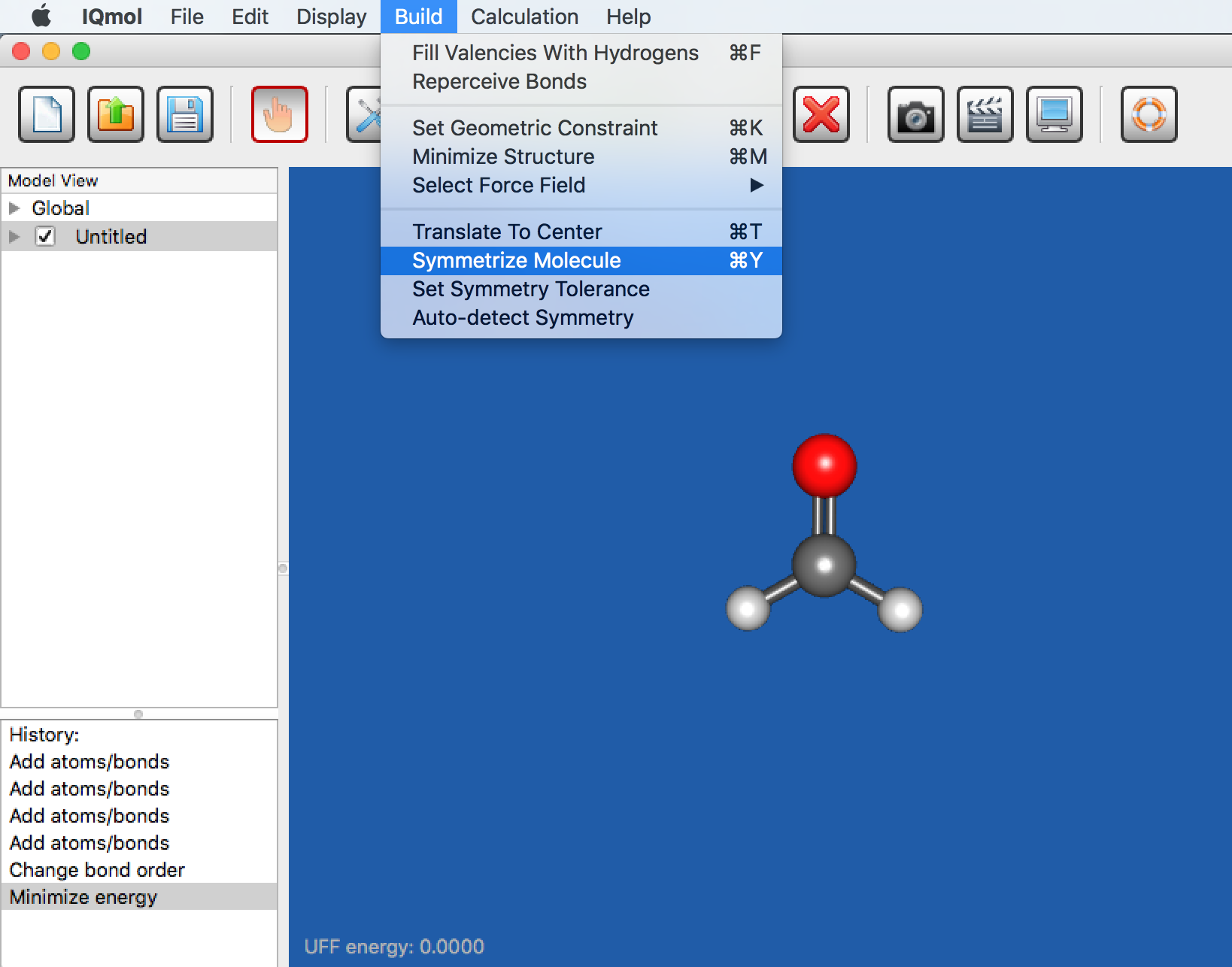 45
CH2O Optimization
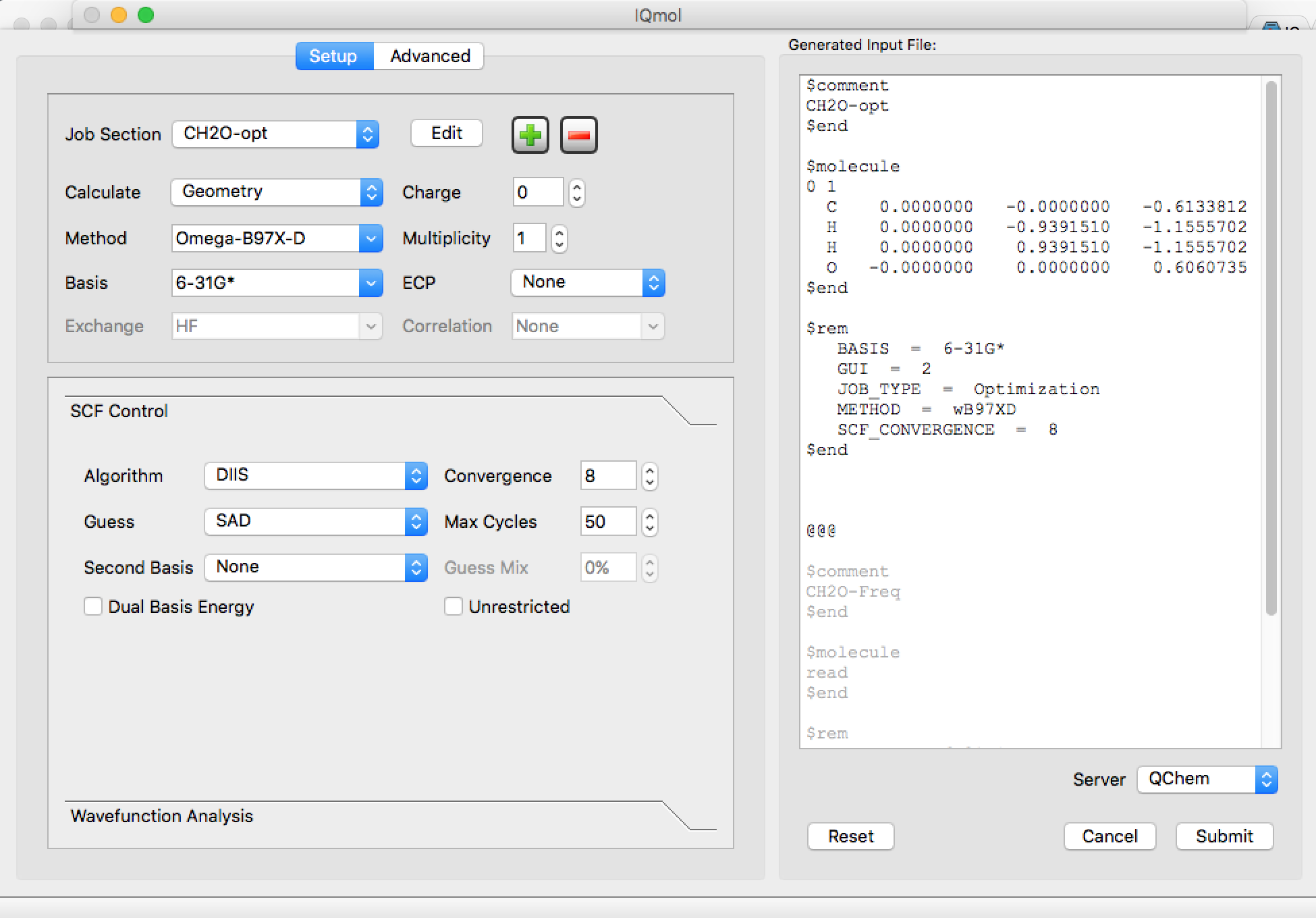 46
CH2O Frequency
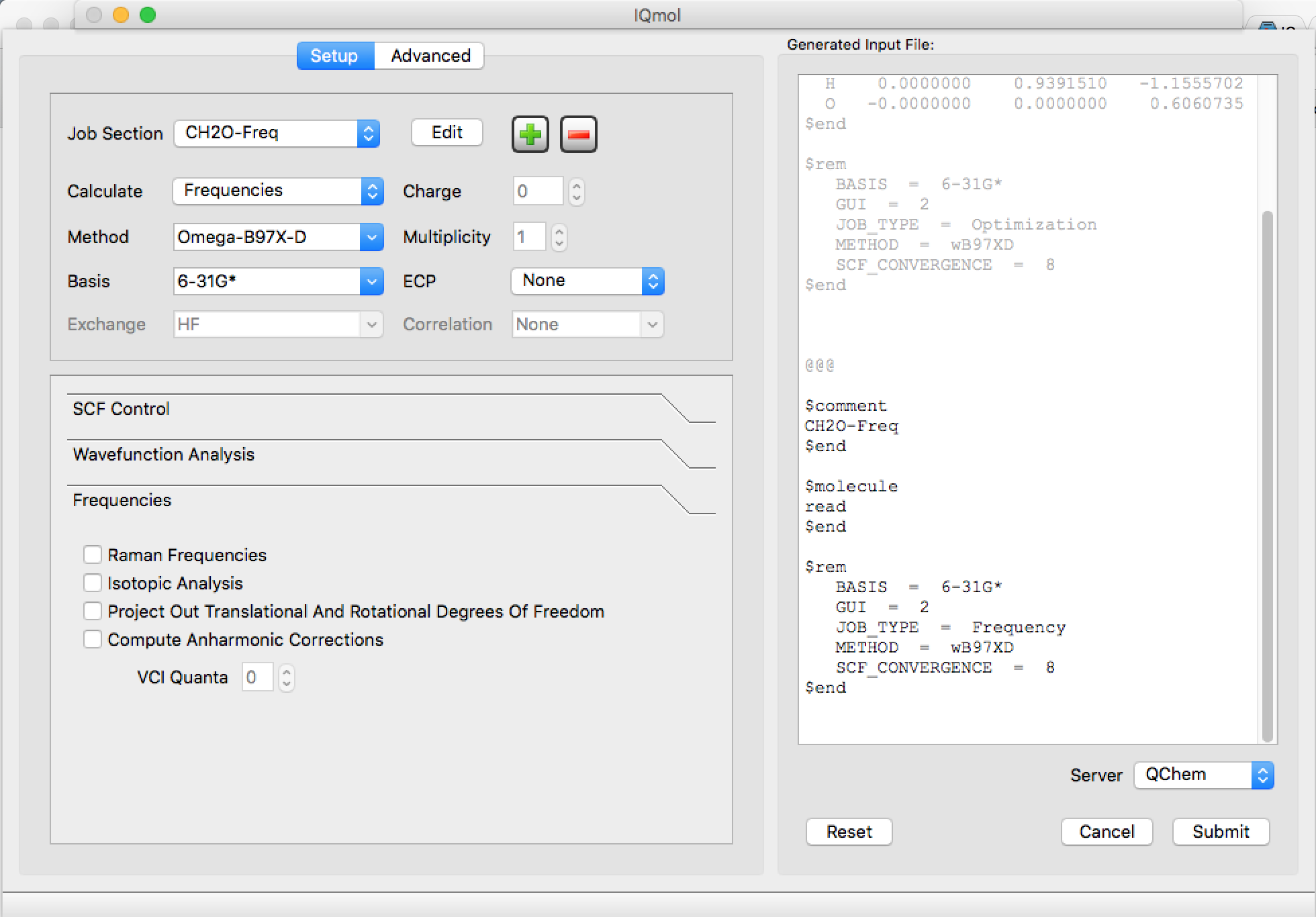 47
Submitting job to QChem
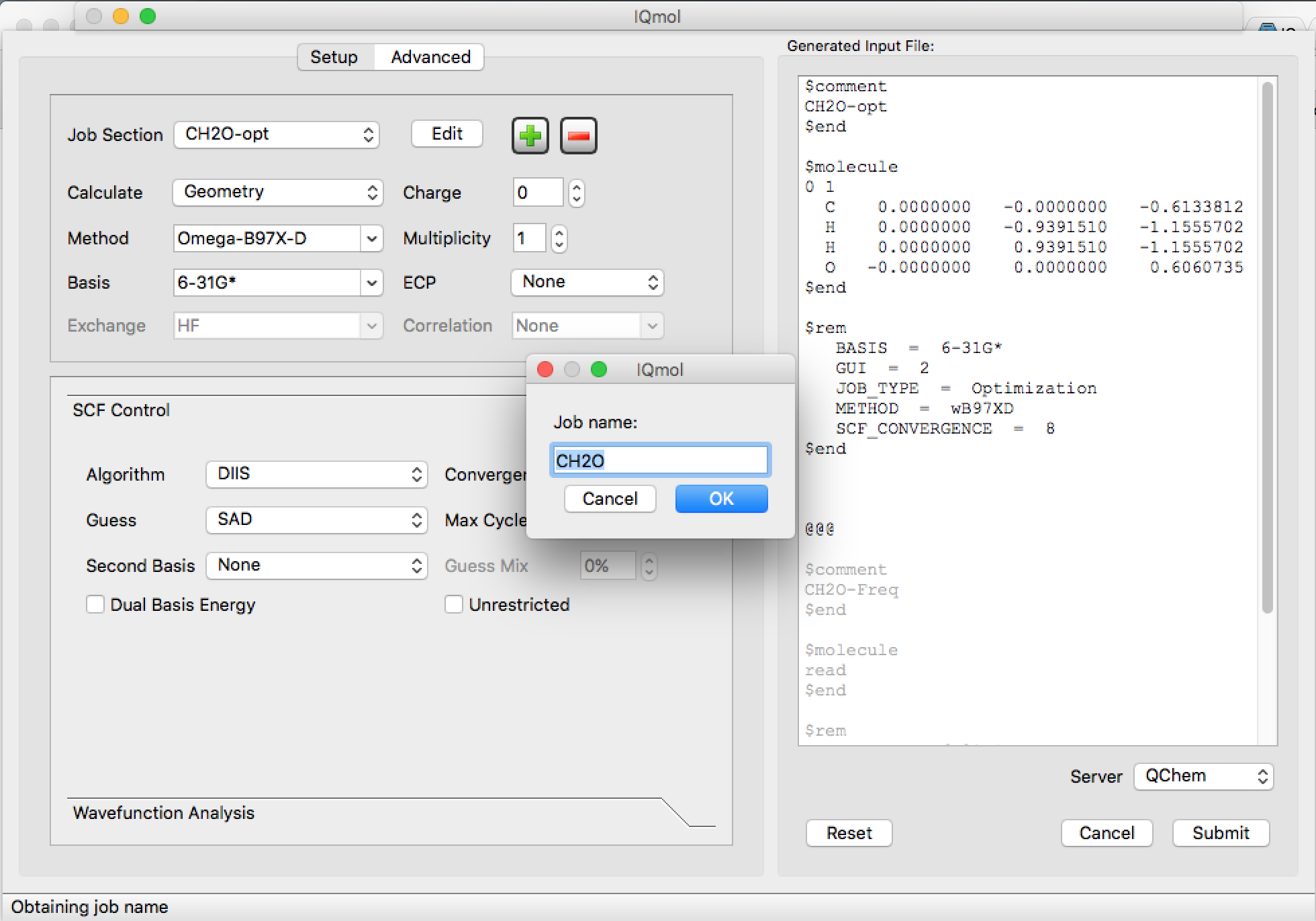 48
Monitoring submitted job
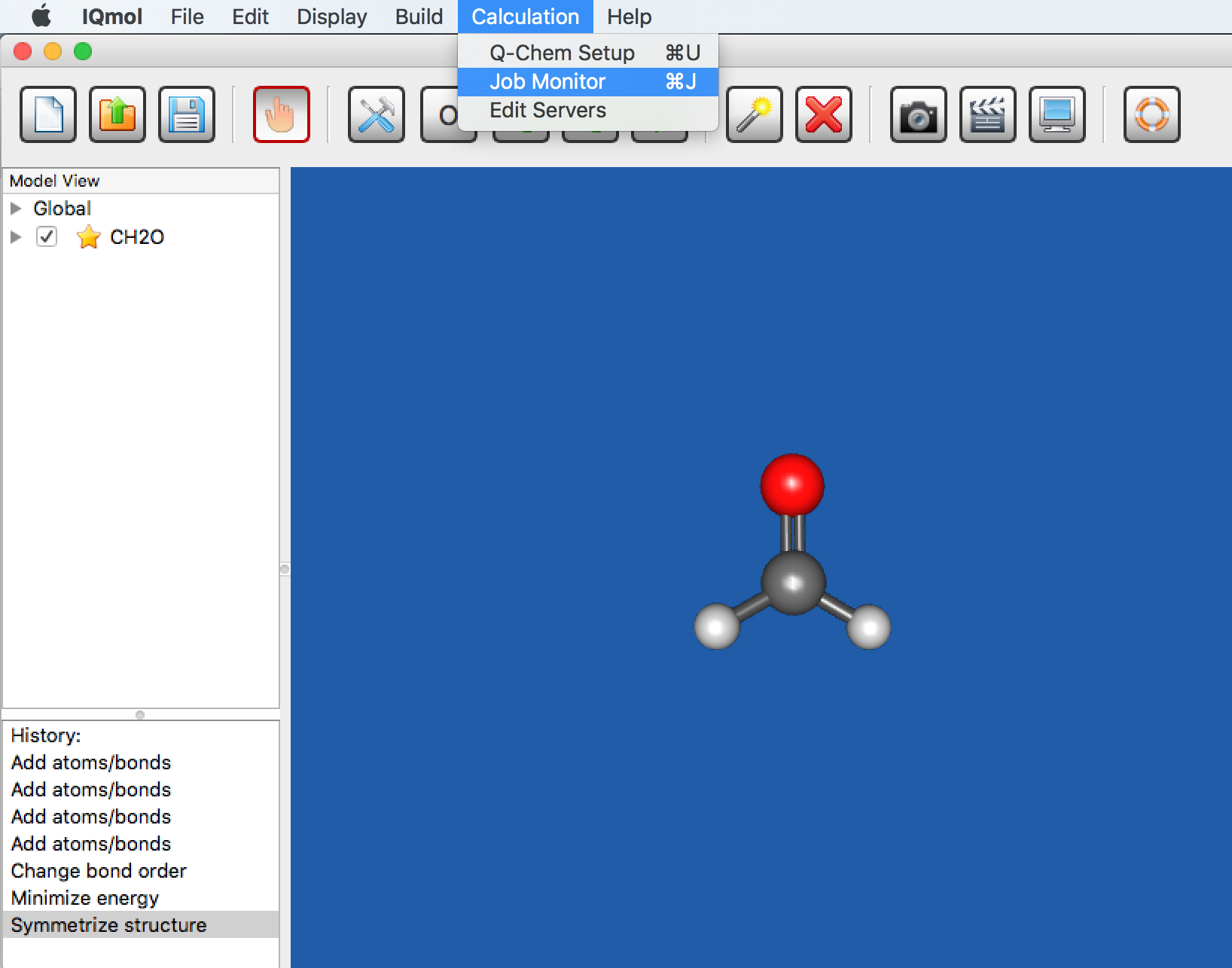 49
Monitoring submitted job
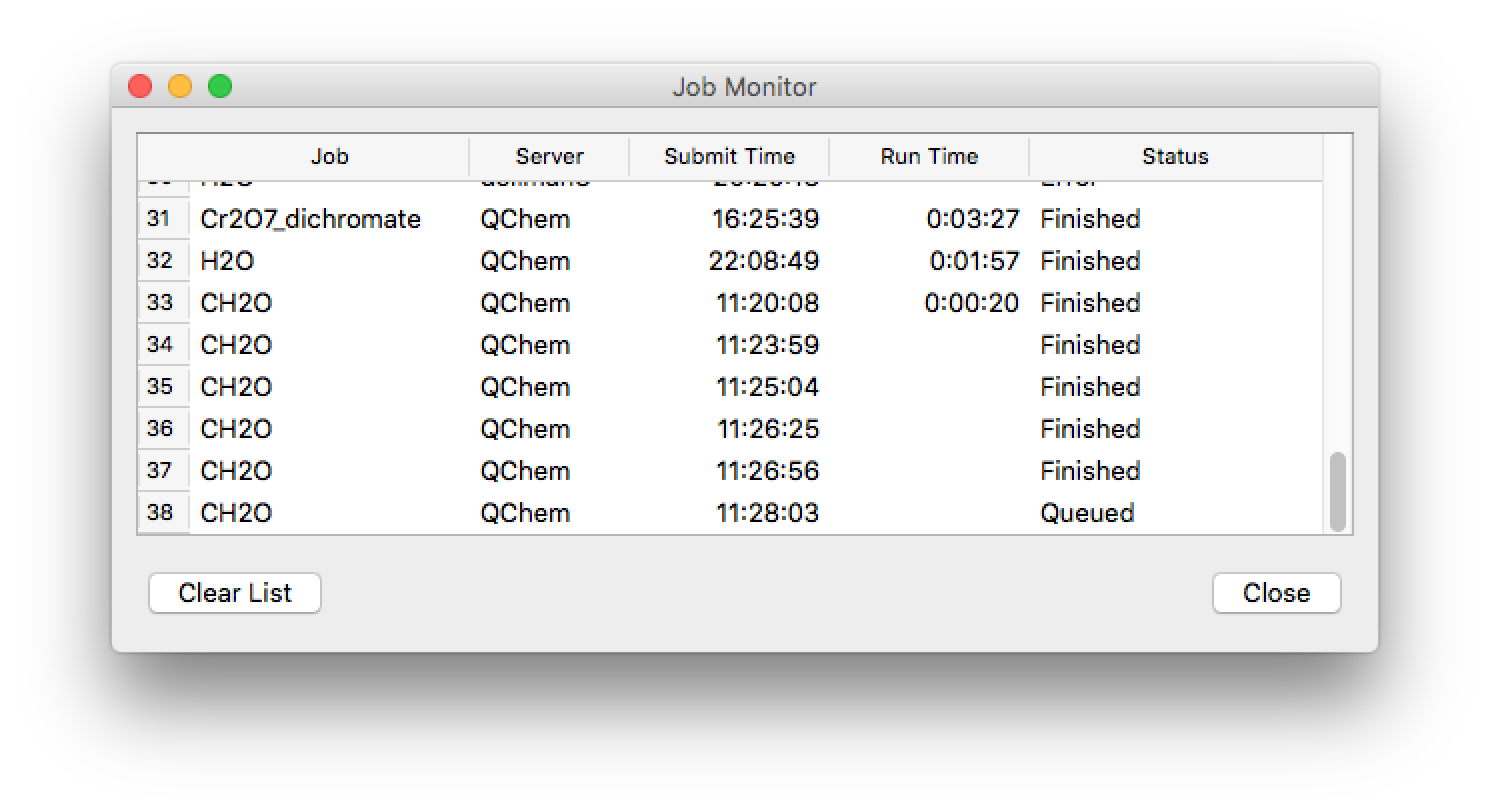 50
Job is finished
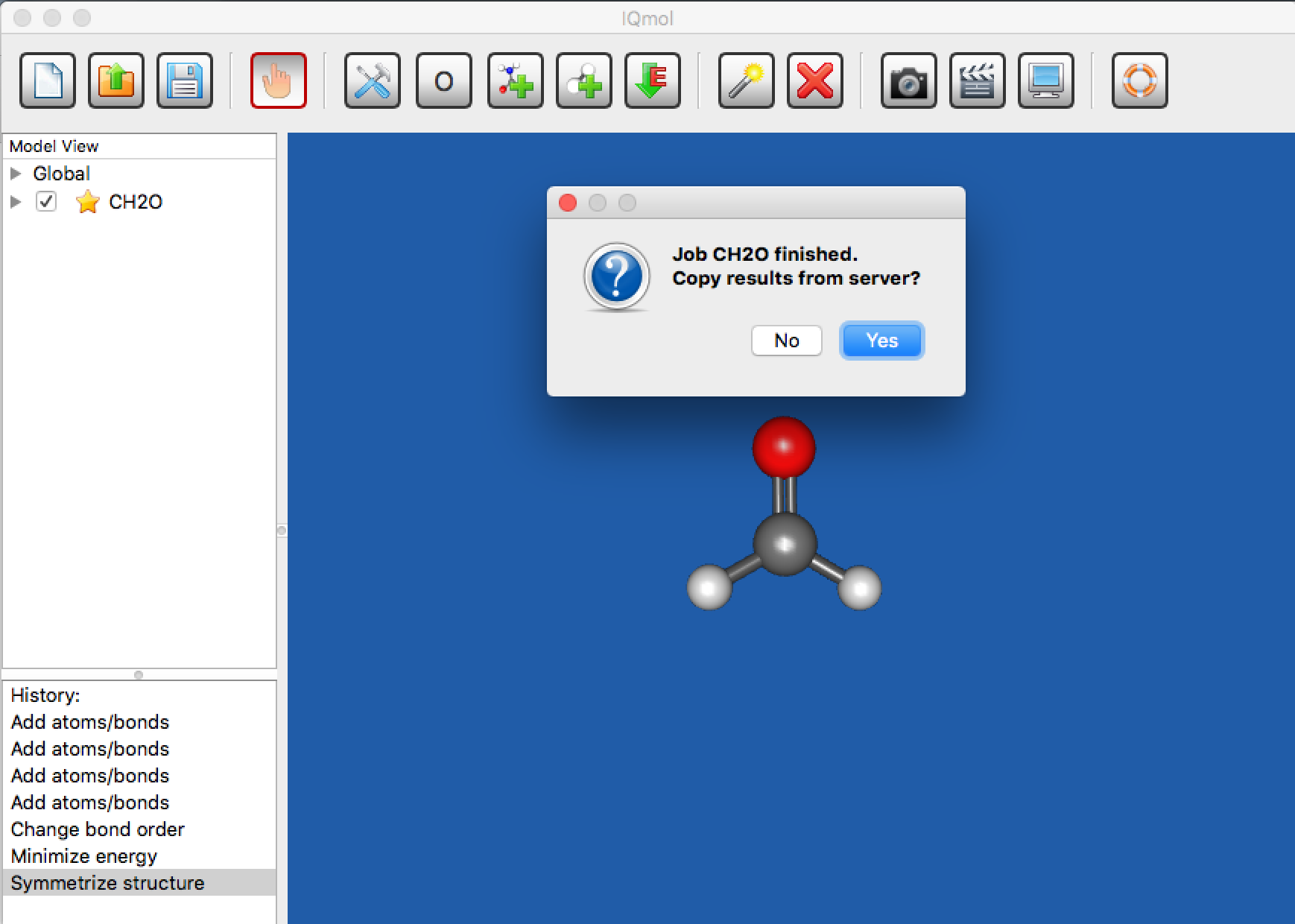 51
Copy files to your laptop
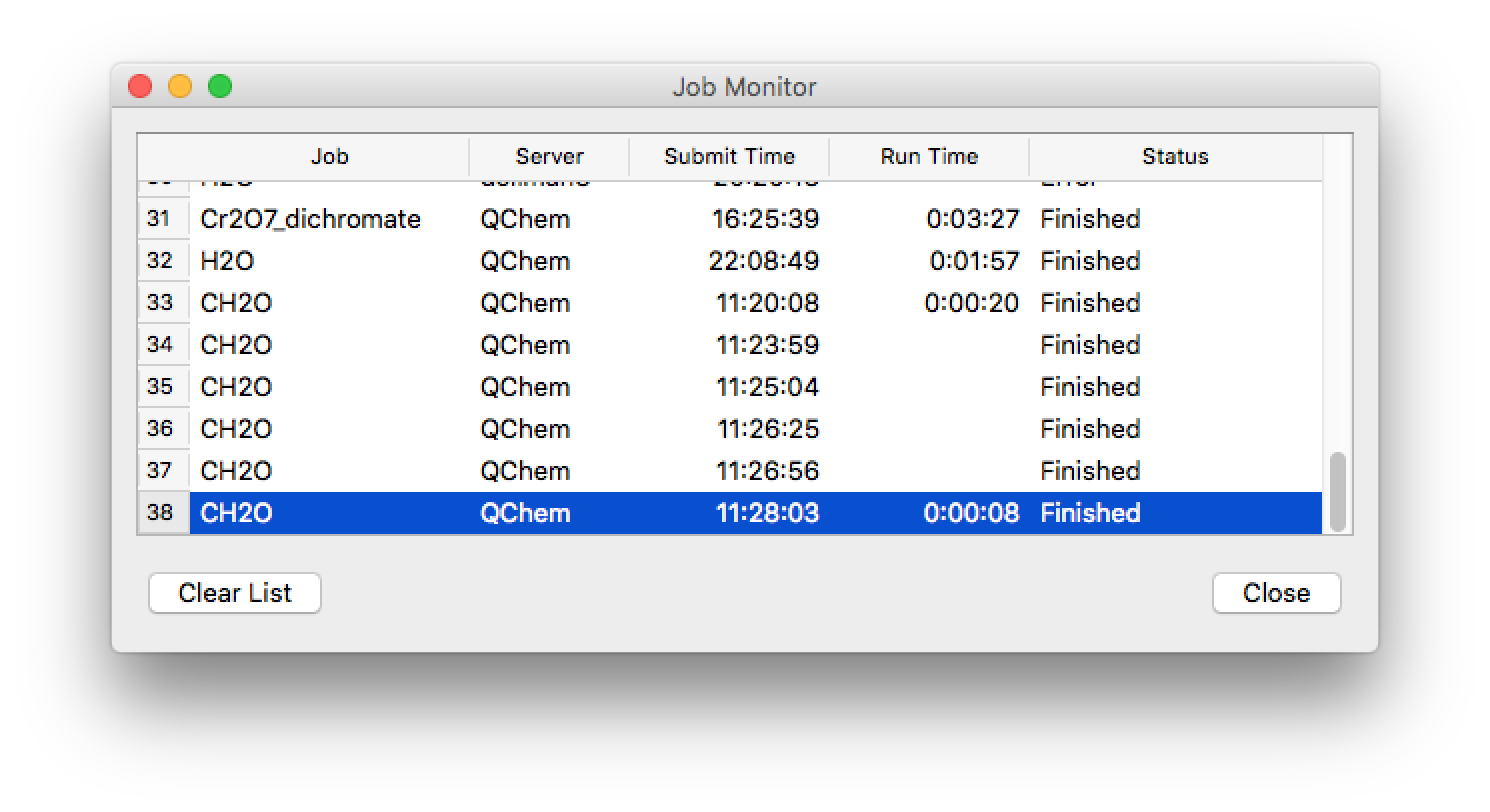 52
Analyze the output
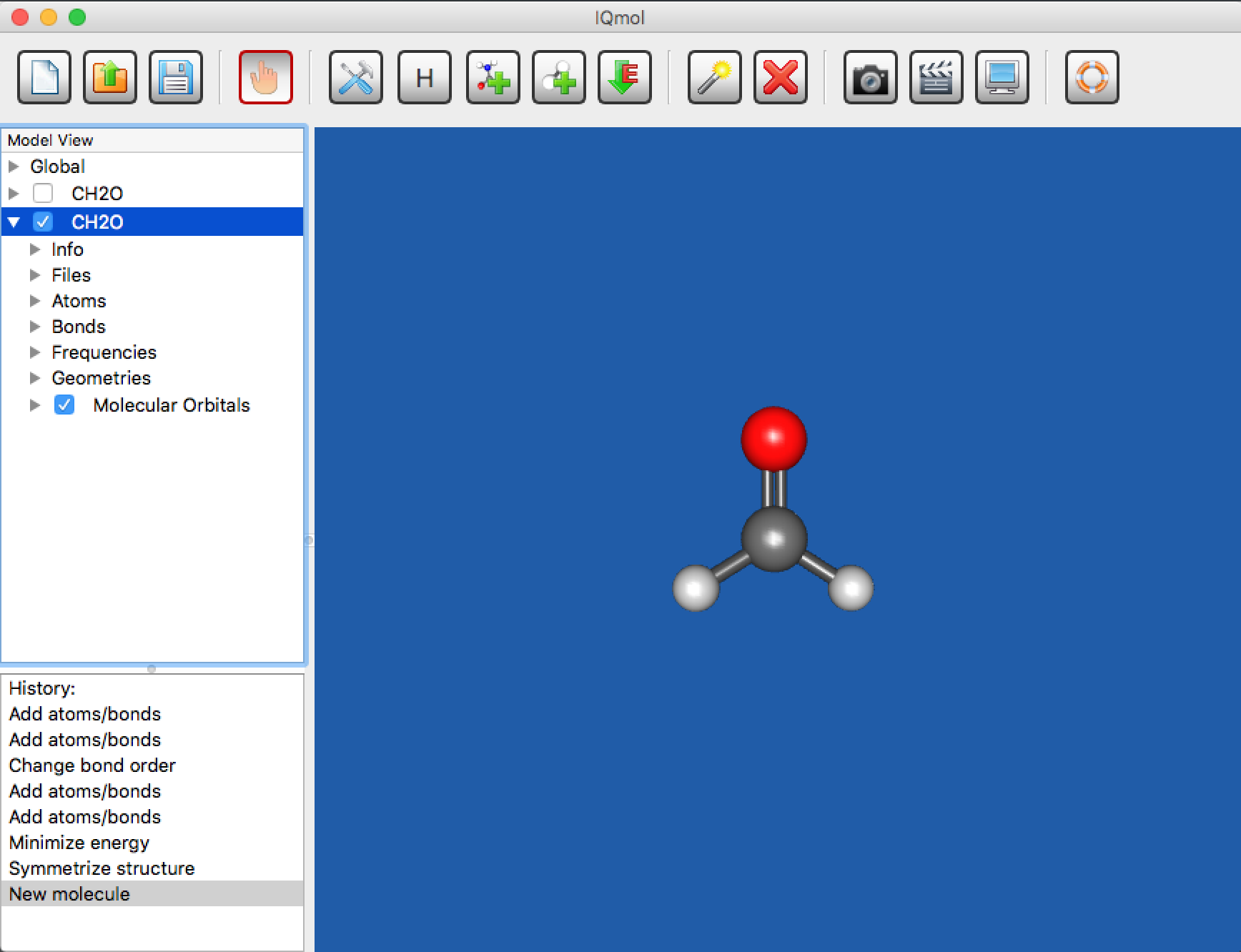 click checkbox
53
Optimization cycles
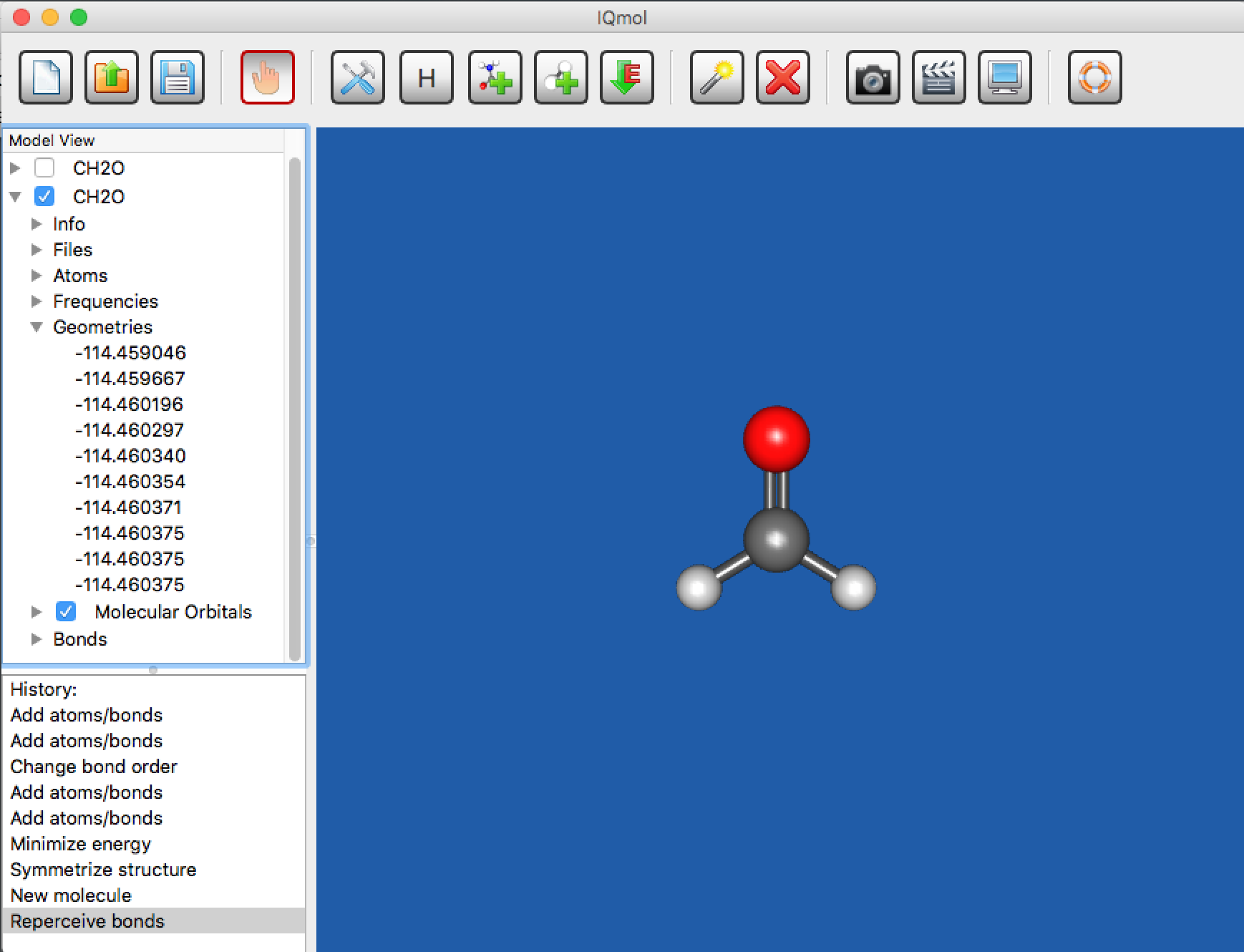 54
Frequencies
3N-6= 6 vibrational frequency
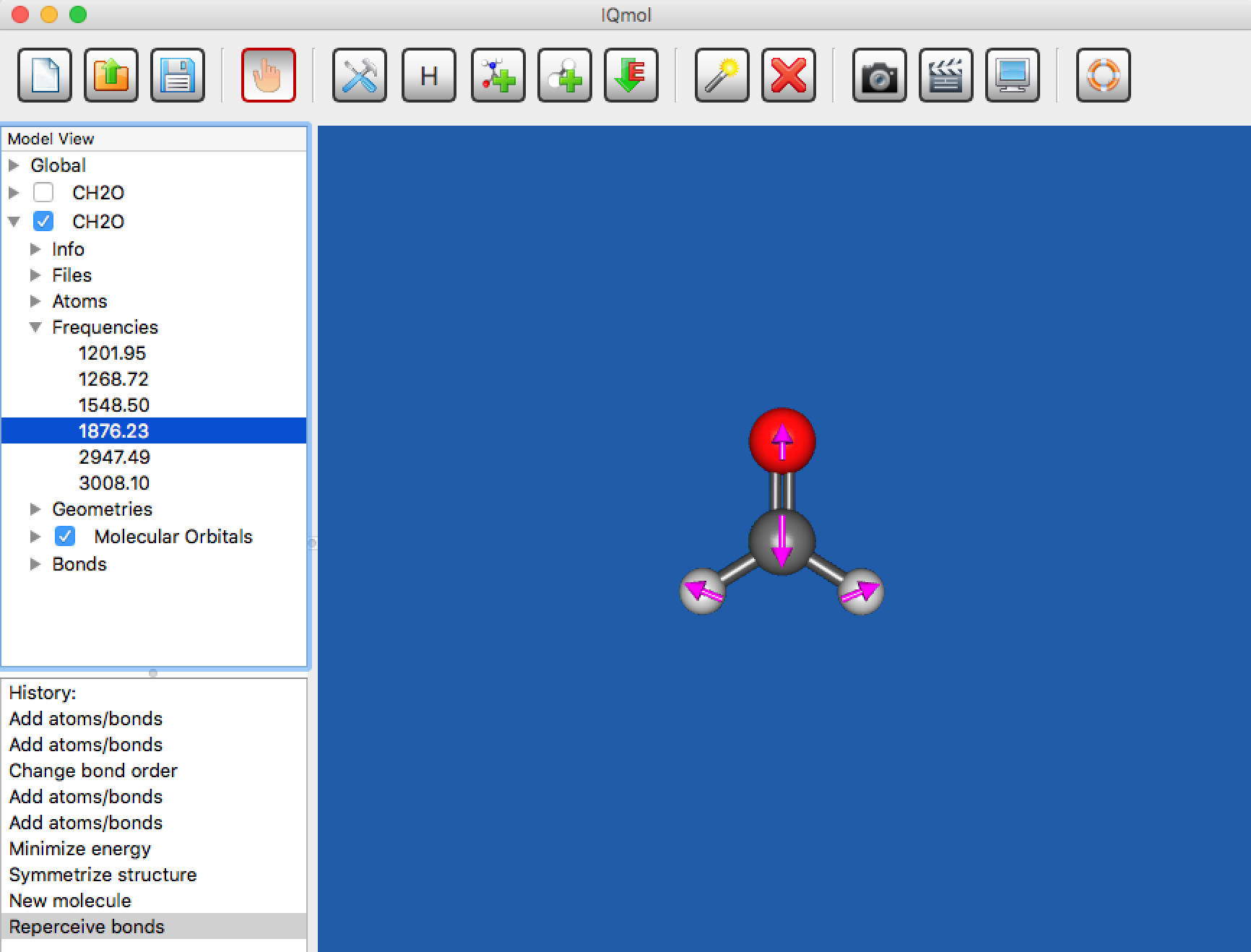 55
Measuring parameters
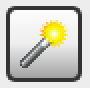 Use “Select” mode to choose a bond, angle, torsion, …
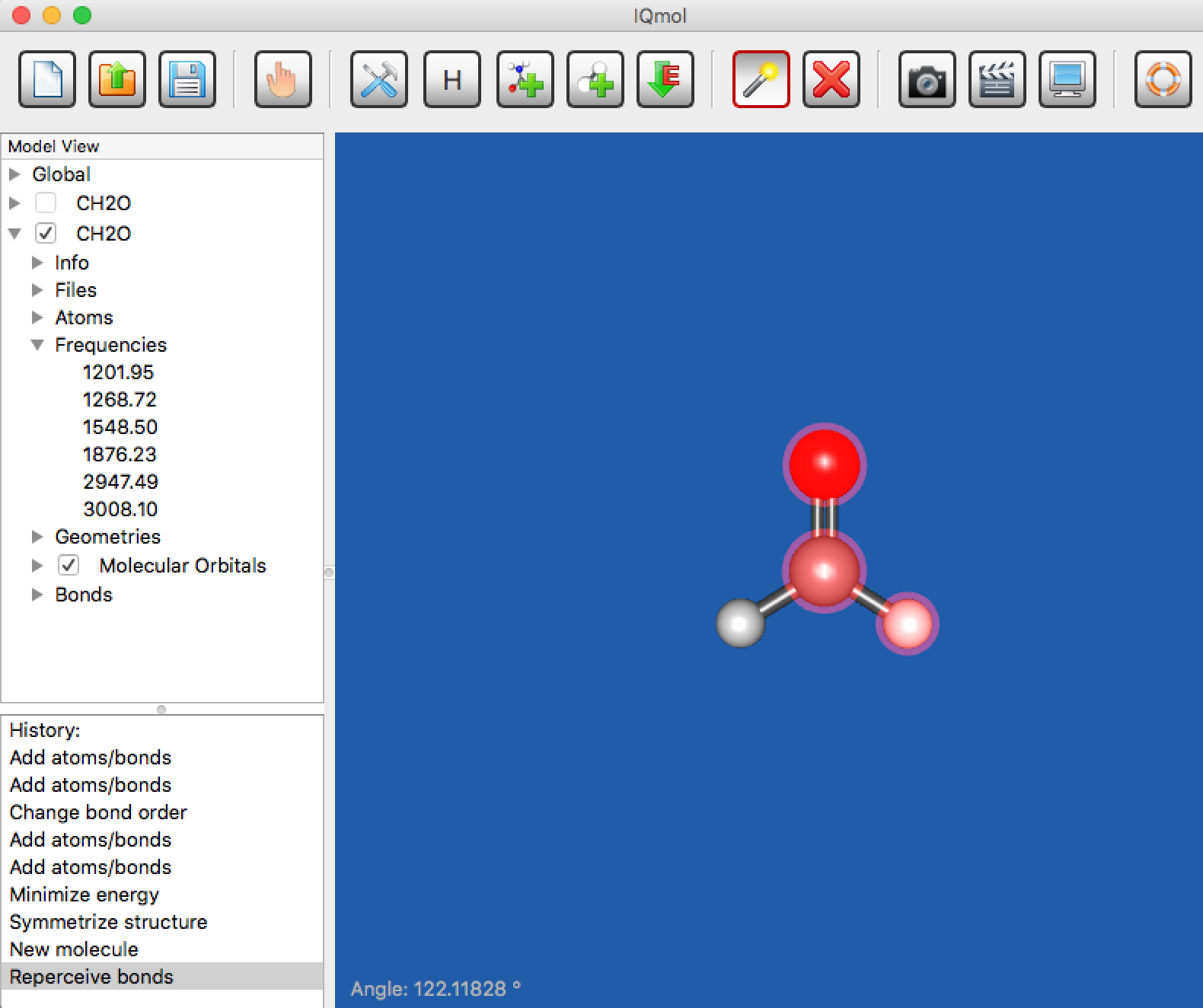 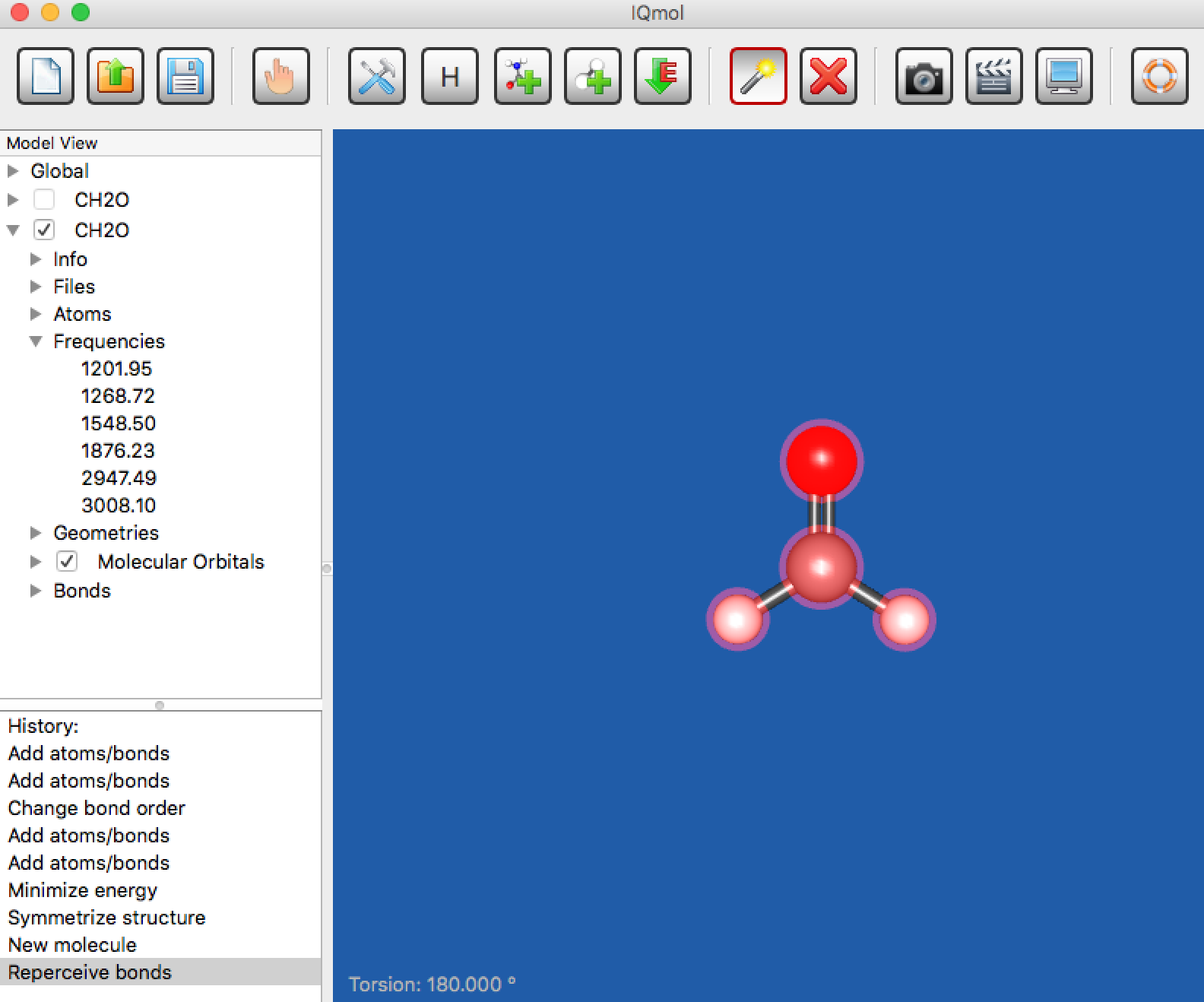 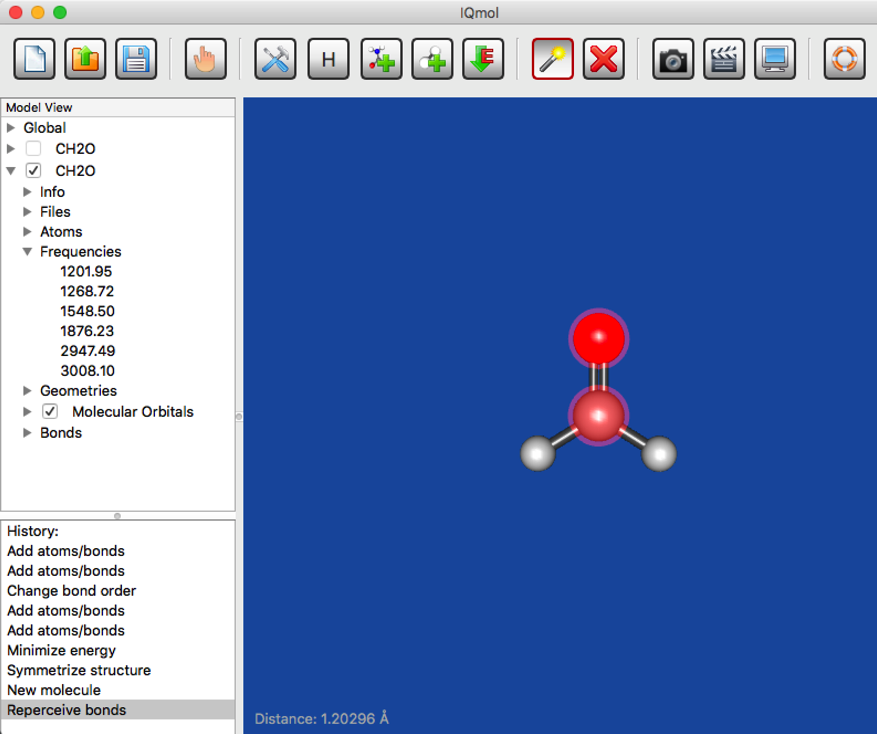 56
HOMO-LOMO orbitals
Must add GUI = 2  in the $ rem section (IQmol does it by default)
 Open .Fchk file to see Orbitals, Density, Spin density and so on. 
 Click at MO Surfaces and a window will pop up
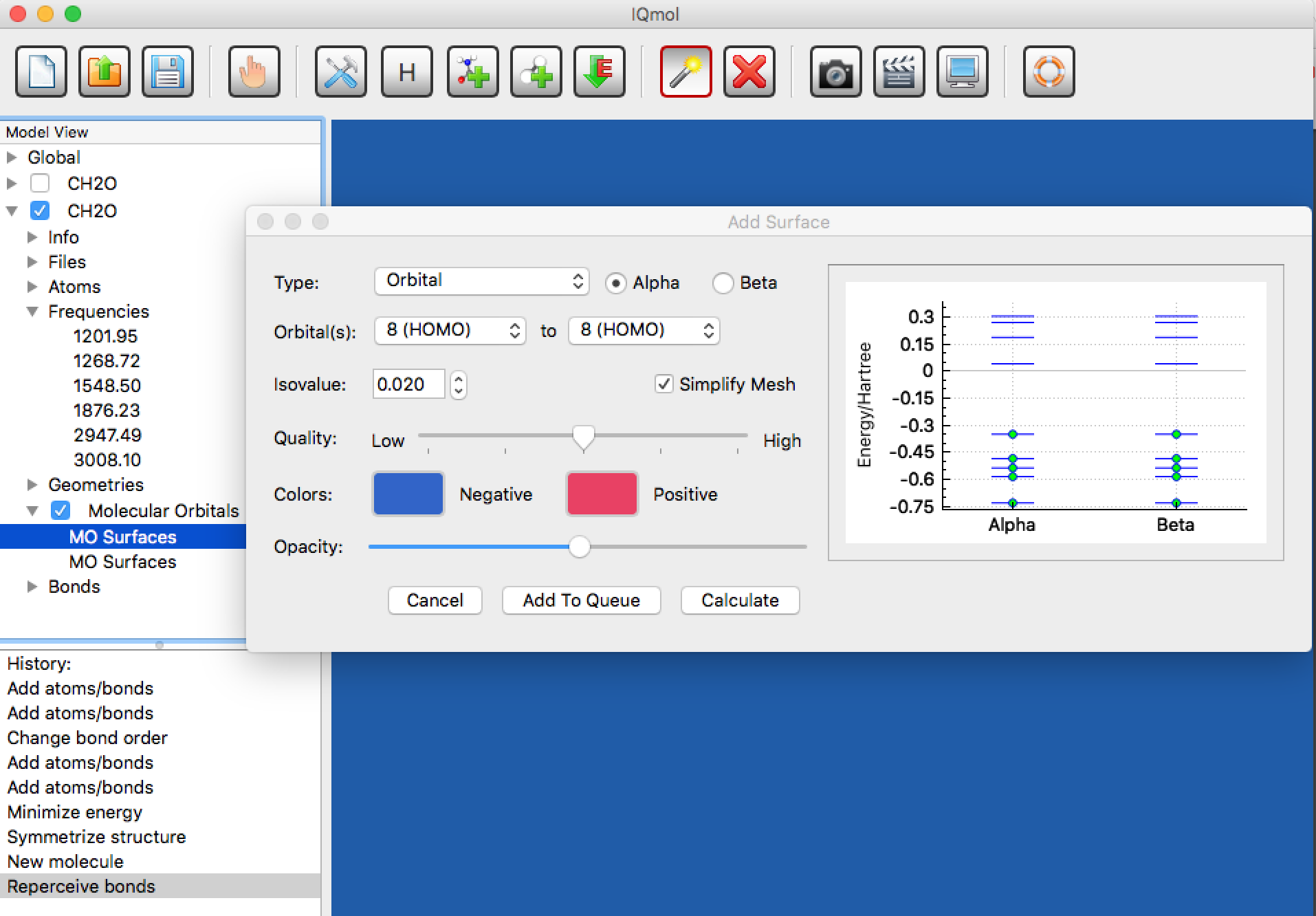 57
HOMO-LOMO orbitals
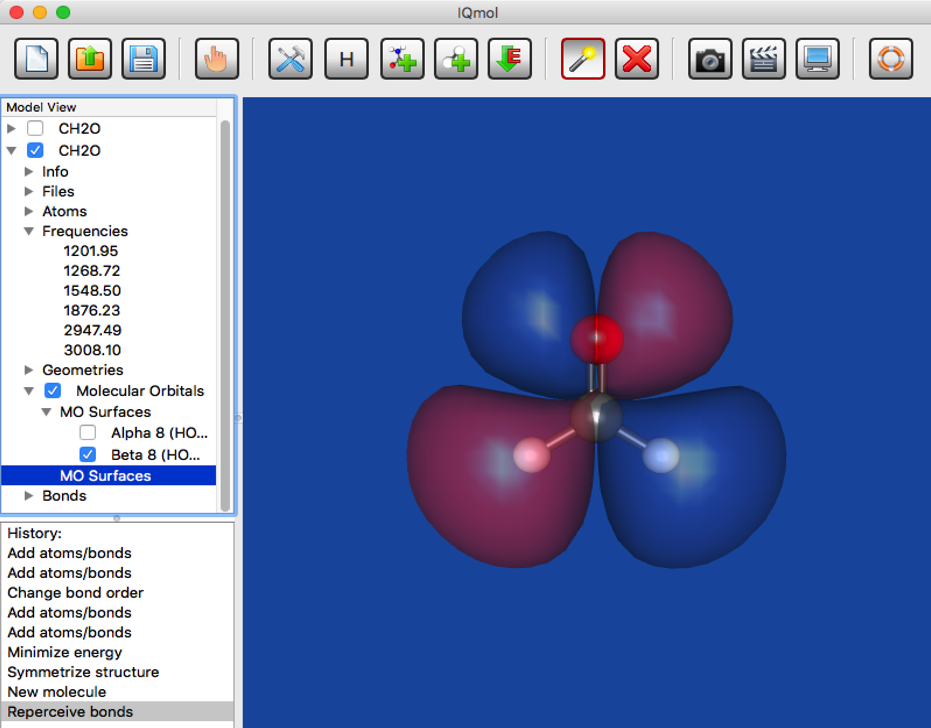 Select Orbital 
 Select the relevant orbital (default: HOMO)
 Select the quality you want
 Click calculate



 Click the arrow next to Surfaces to see the orbitals one by one by clicking the checkbox of the corresponding orbital (do not forget to uncheck the old one)

 Use Manipulation Mode to better see the orbital

 To save the screen: File —> Save Picture
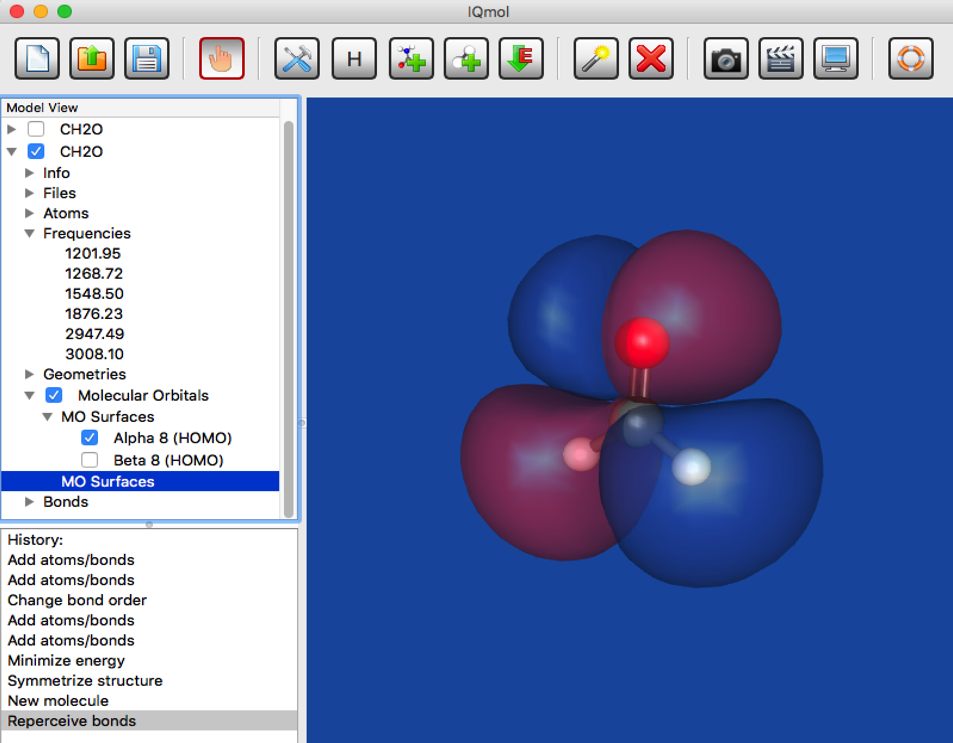 58